Structures

Box Culverts 
Bridges
Walls
Box Culverts, Bridges and Walls

DESIGN
The Structure Survey Report
Foundation Investigation

CONSTRUCTION
Box Culvert Foundation and Backfill
Bridge Foundation Support:  Pile and Spread Footings
Bridge Approaches
Retaining Wall Types and What to Look For
The Structure Survey Report

What Information is Important to You

What to Look For
Facilities Development Manual 11-35-1
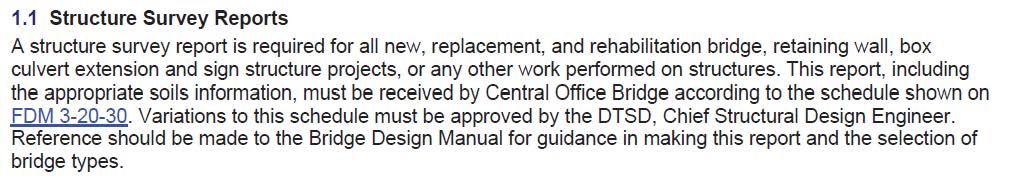 Bridge Manual 6-2
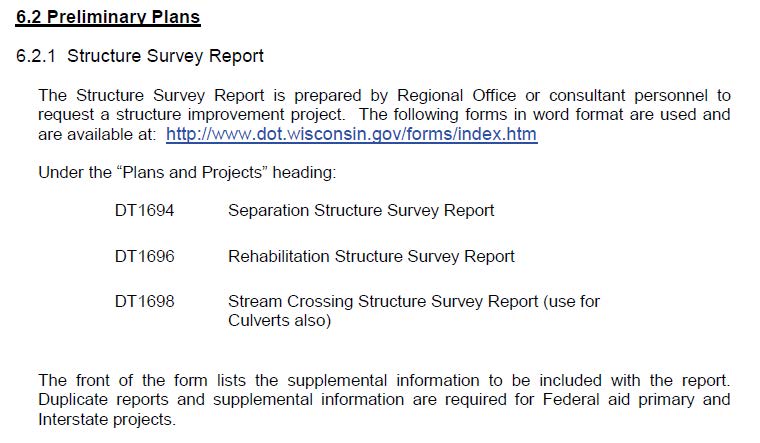 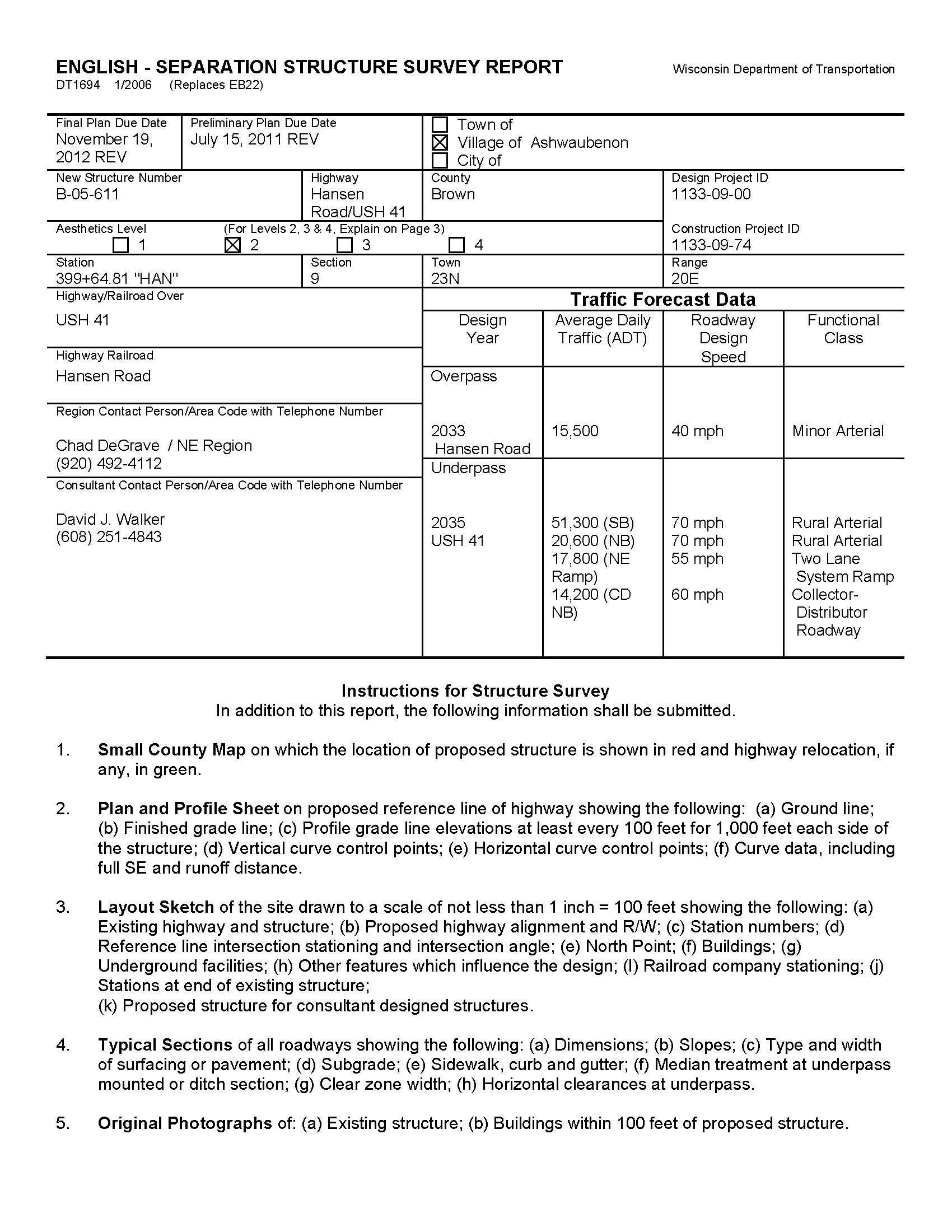 Foundation Investigations

Geotechnical Bulletin #1

2.  Soil Borings

3.  Unusual Circumstances
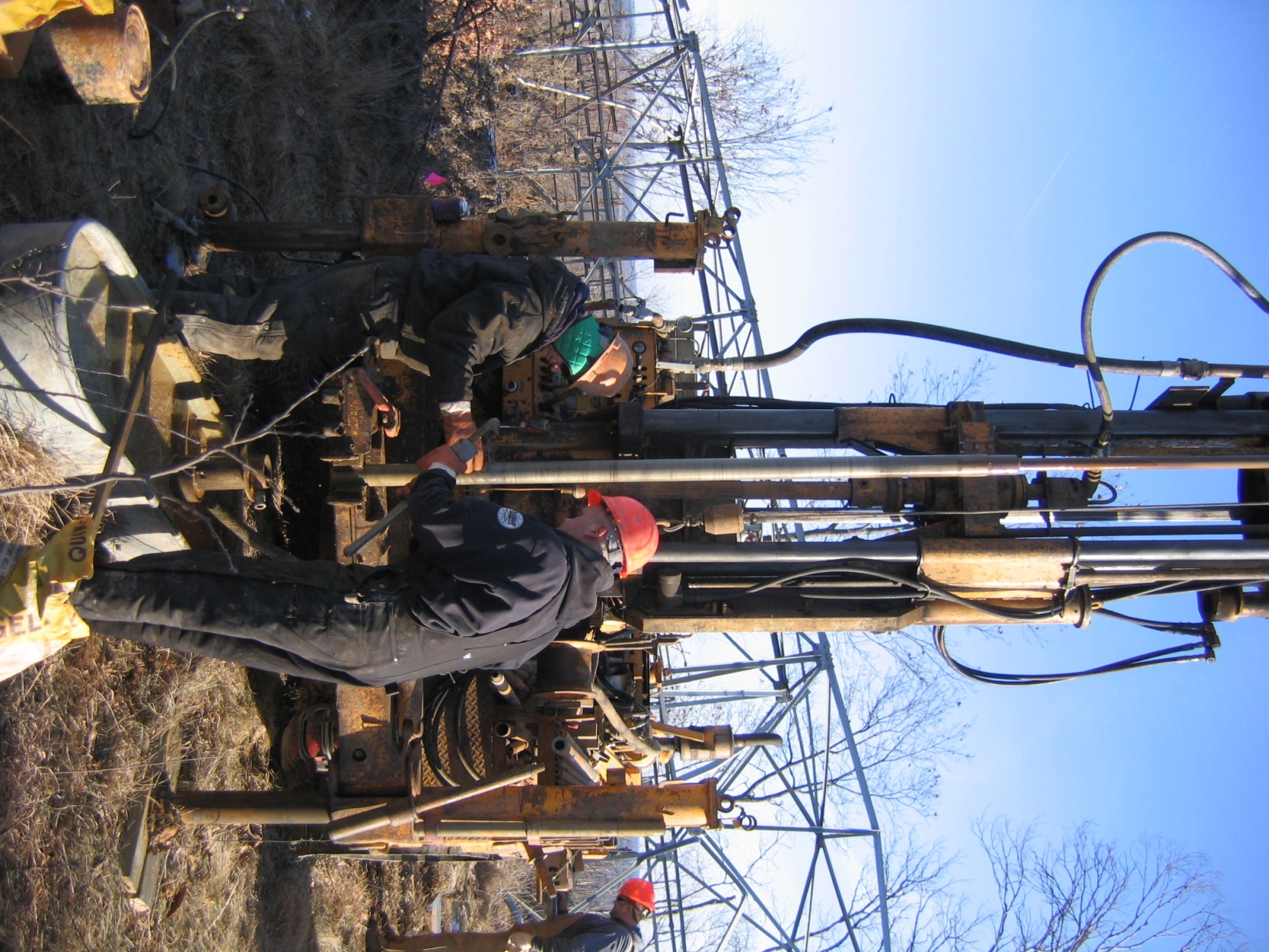 WisDOT Drill Crew
The Foundation Report

What Information is Important to You

What to Look For
Construction

Construction and Materials Manual

2.  Standard Specifications

Plans

4.  Geotechnical Report
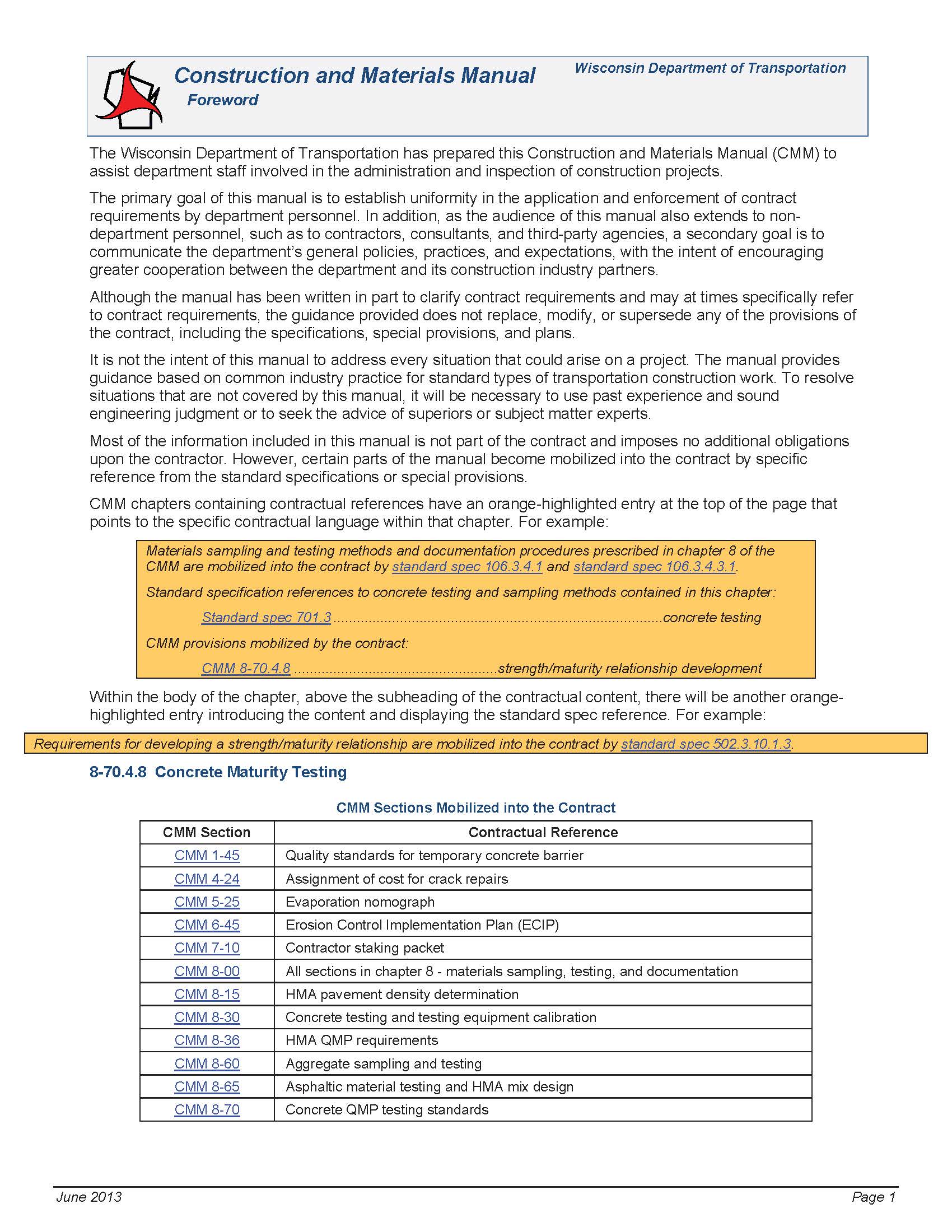 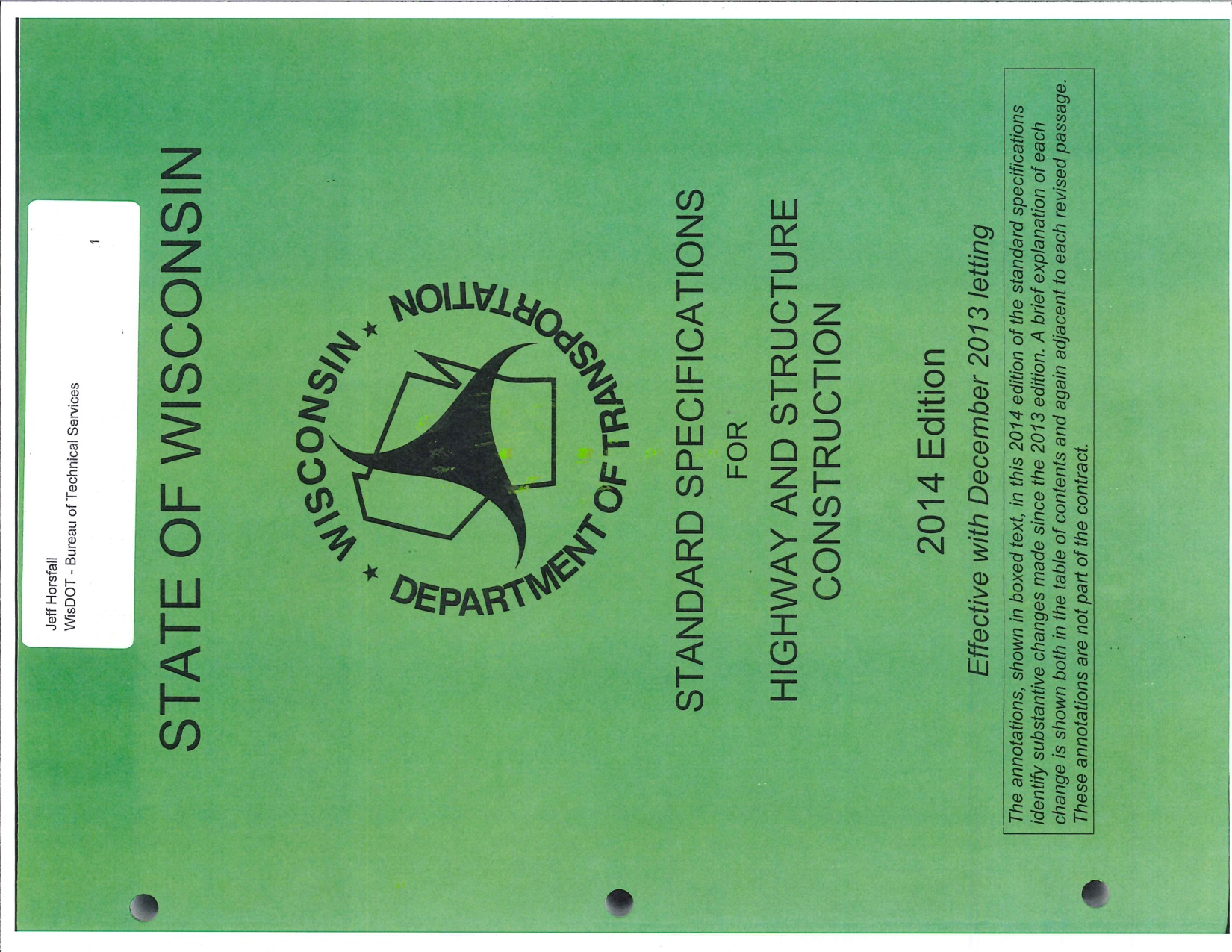 Box Culverts Foundation & Backfill

Plans and Specification

Inspection of the Foundation

3.  Placing on Bedrock, Crushed Rock or Gravel

4.  Backfill Material

5.  Backfill Compaction

6.  Backfilling the Top of the Culvert
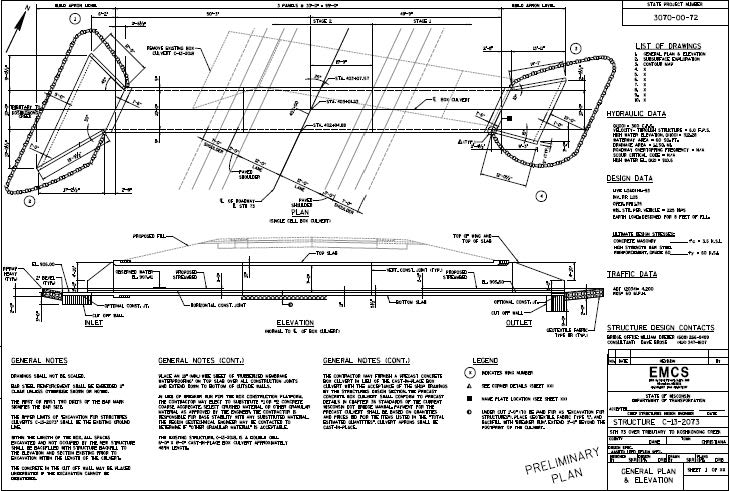 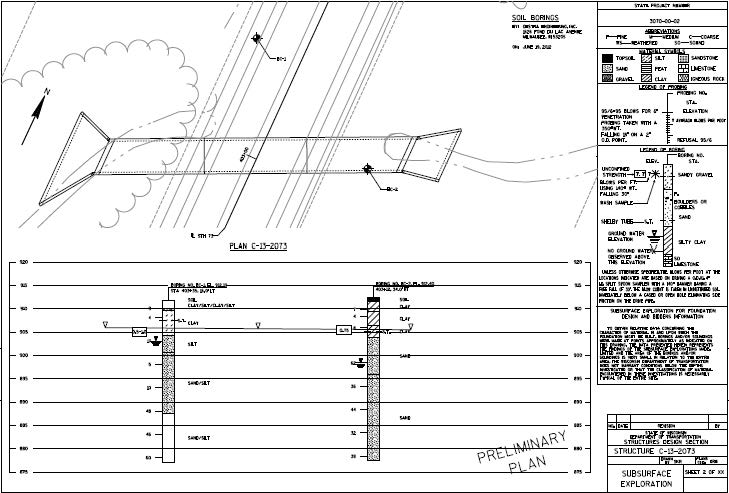 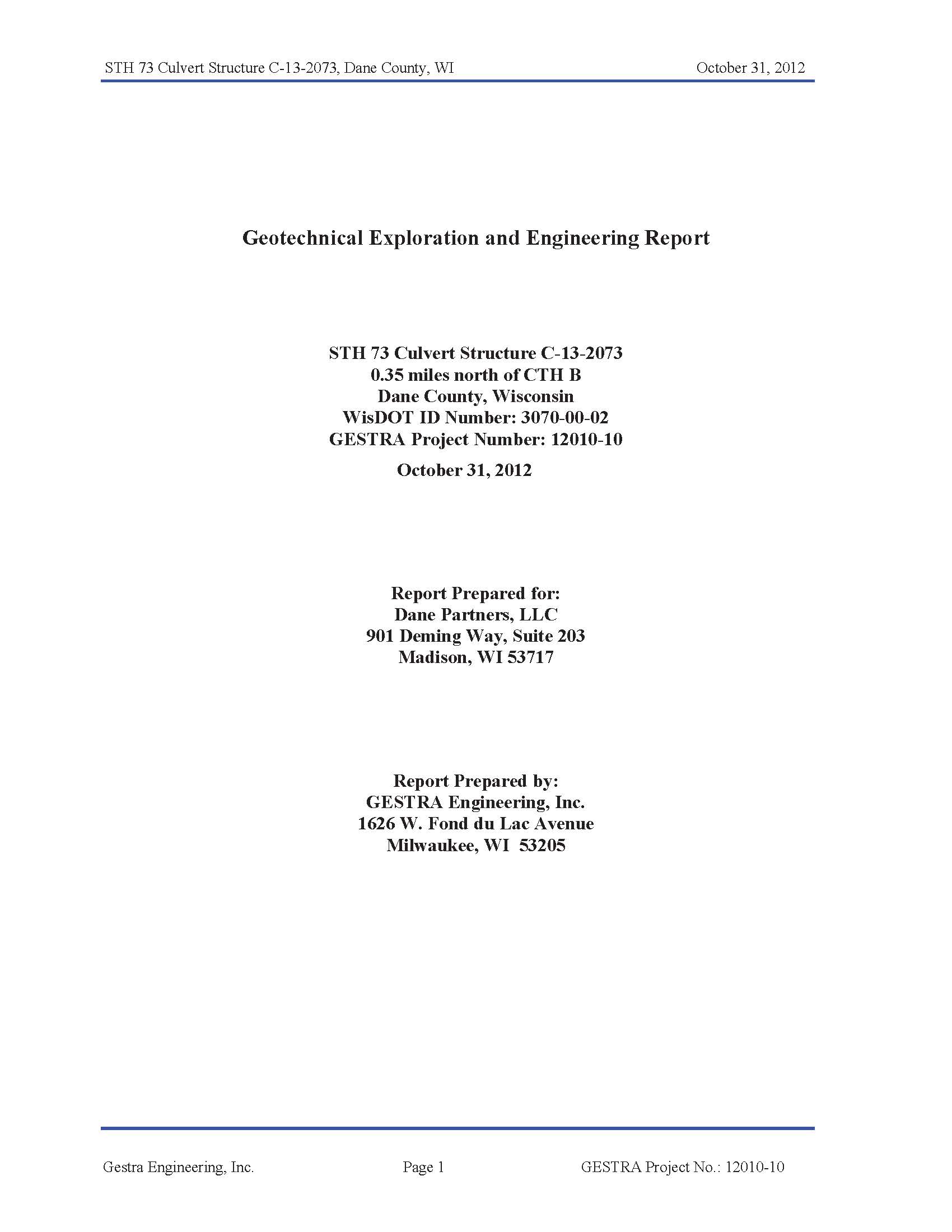 Geotechnical Report - Recommendation
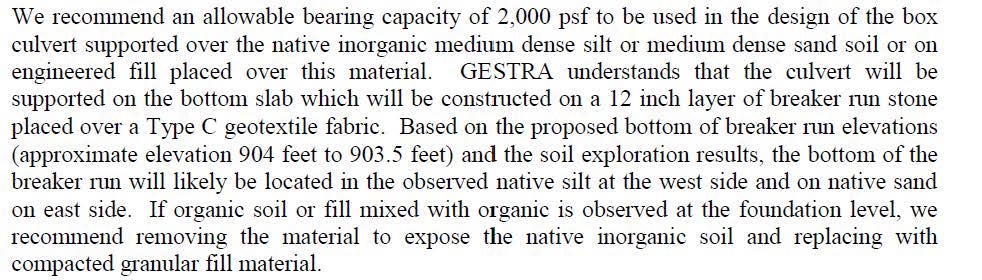 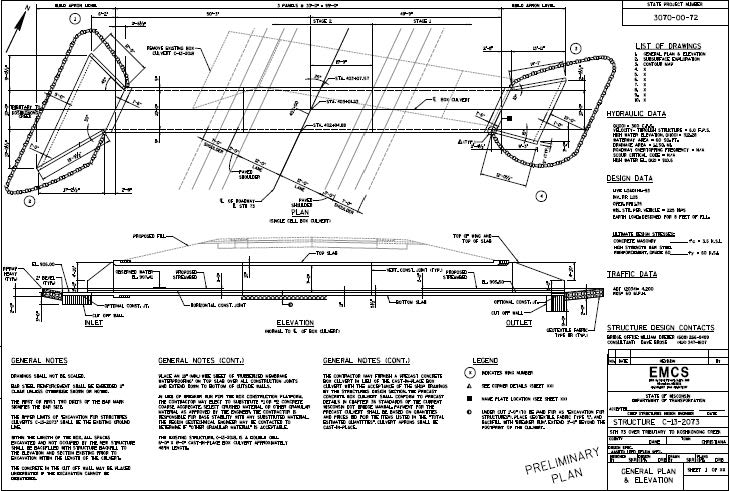 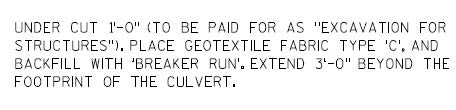 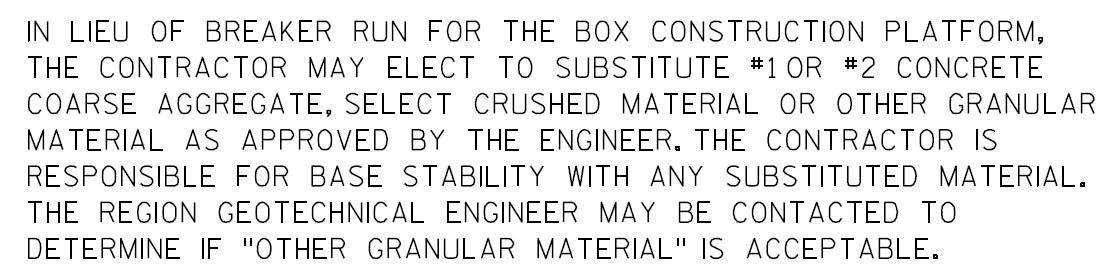 Bridges

Deep Foundations (Piles and Drilled Shafts)

Shallow Foundations (Spread Footings)
Piles

Types of Piles and What They Do

Design Pile Length

3.  I Can’t Get Bearing or Damage Pile
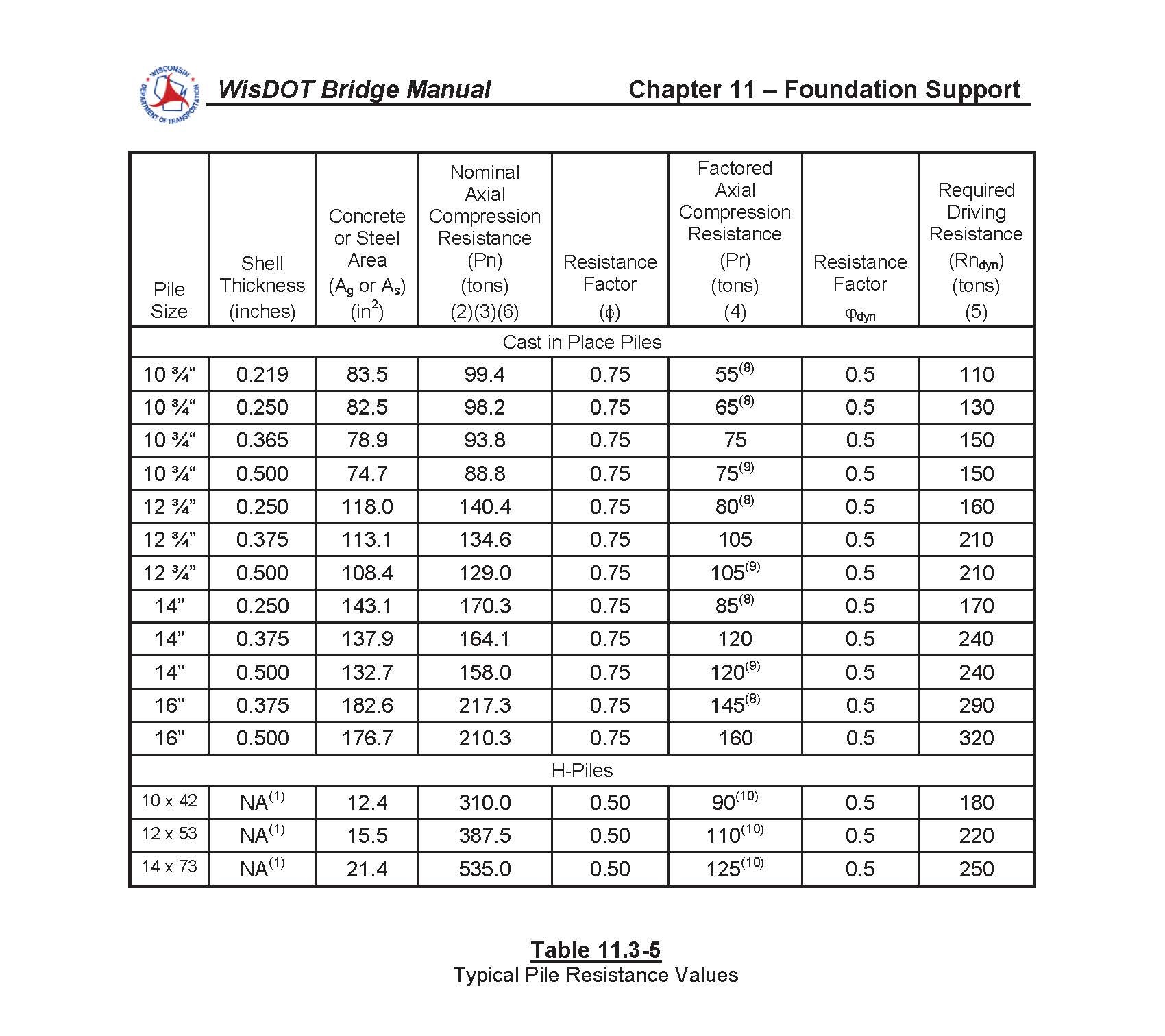 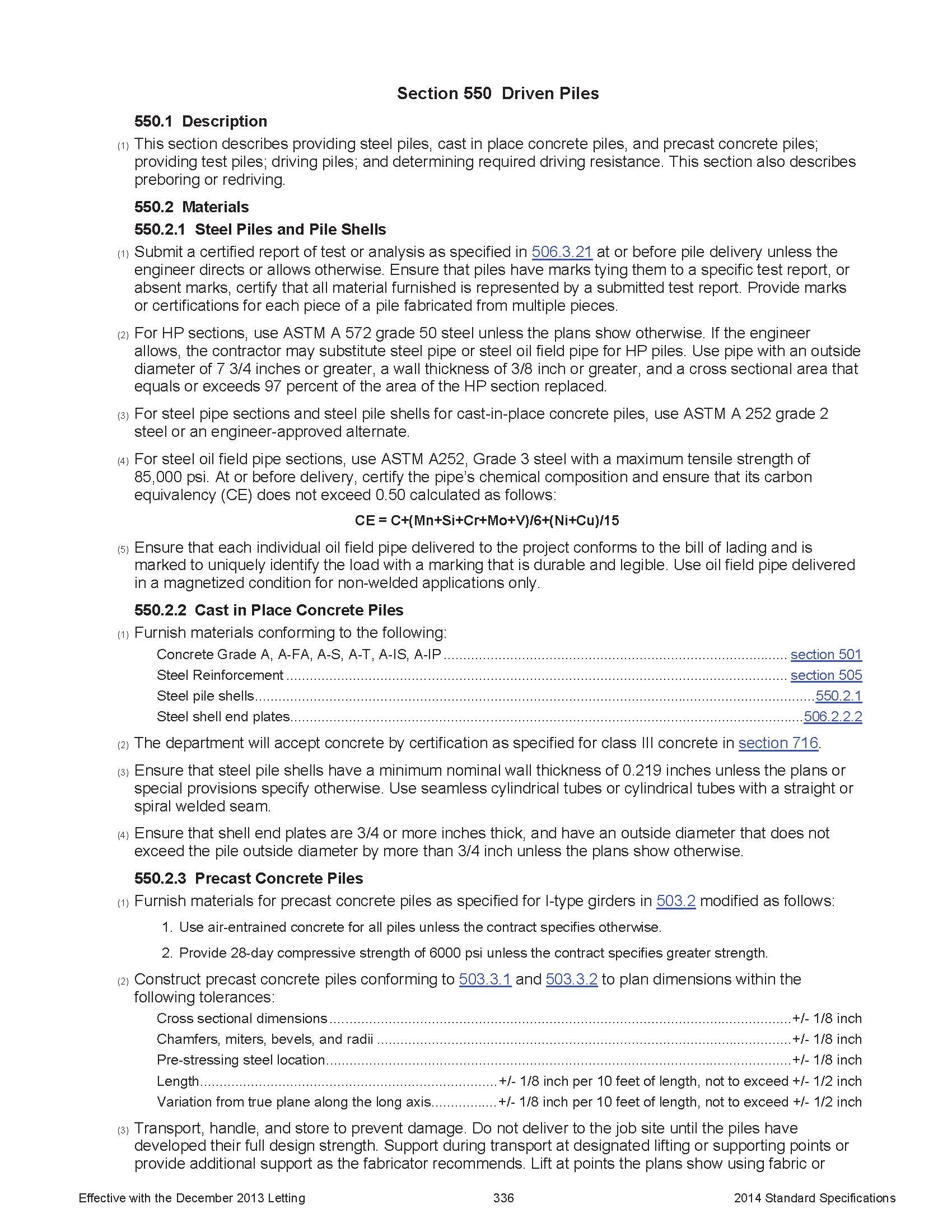 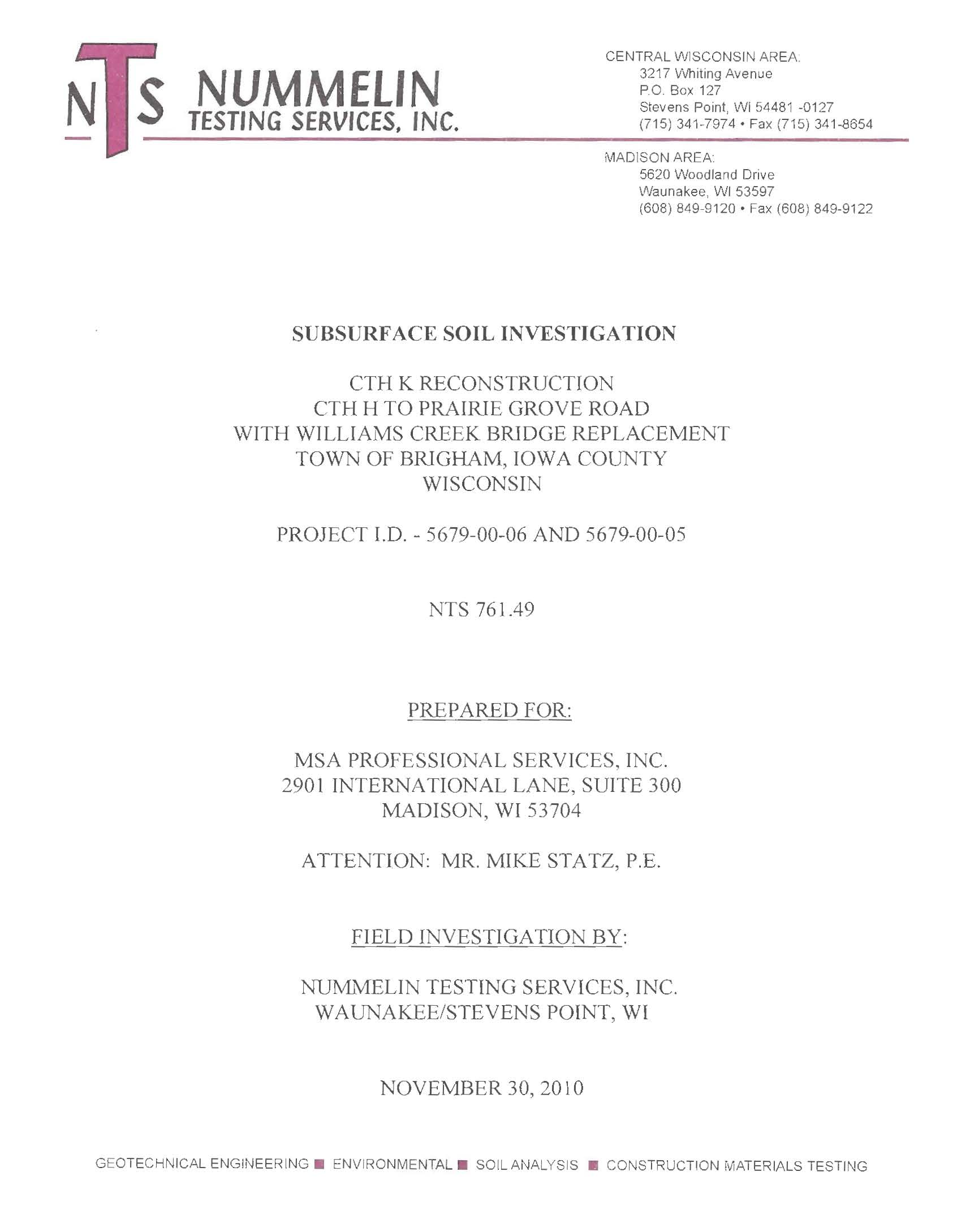 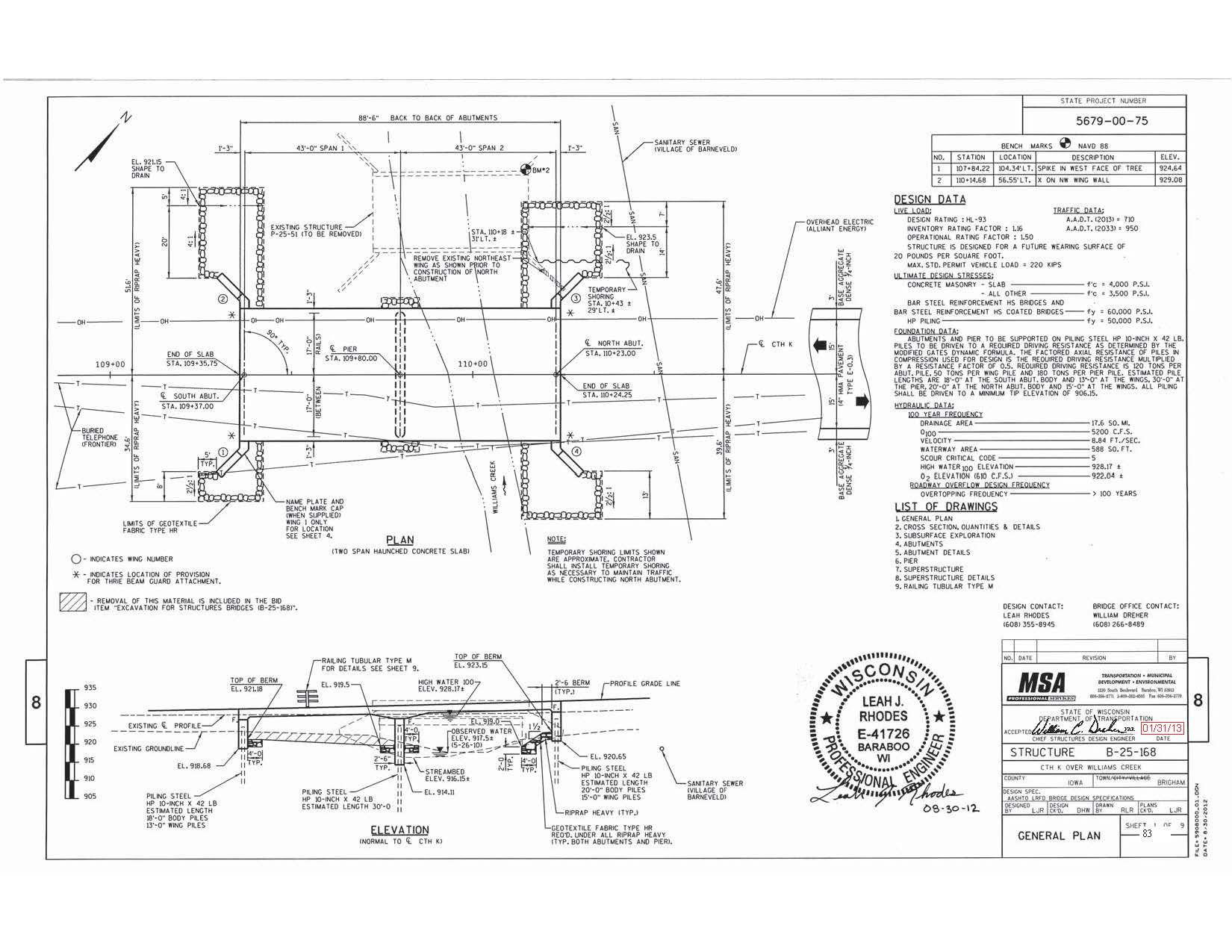 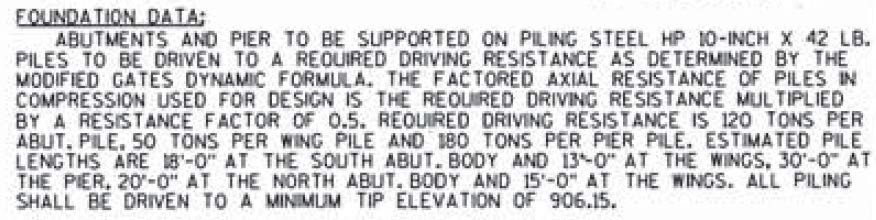 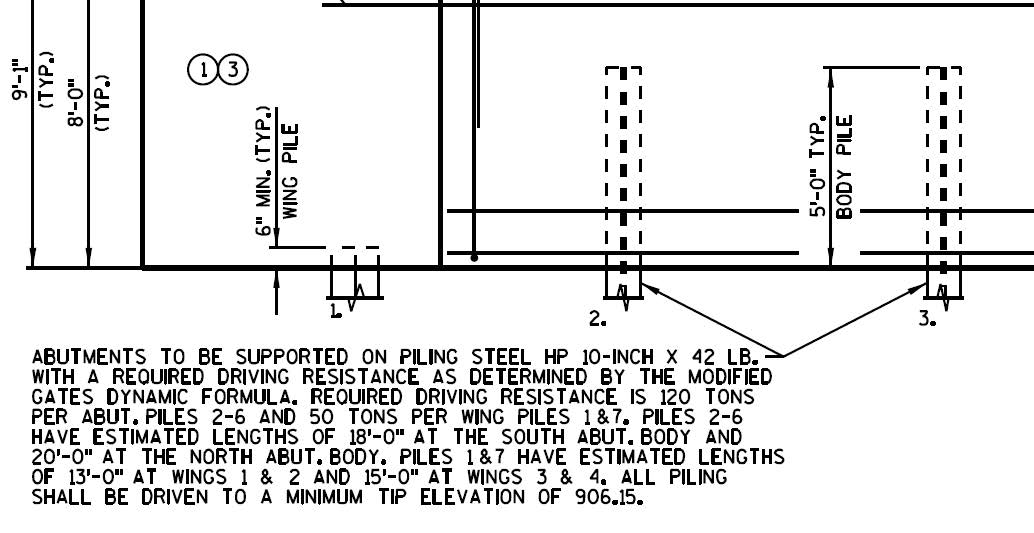 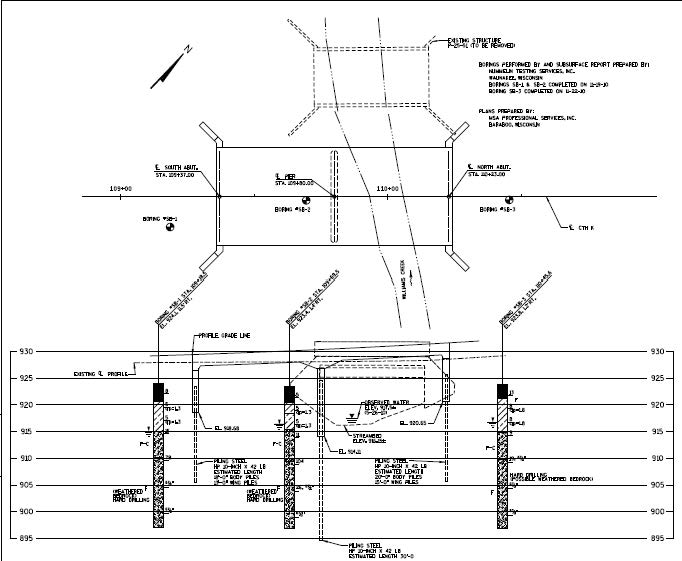 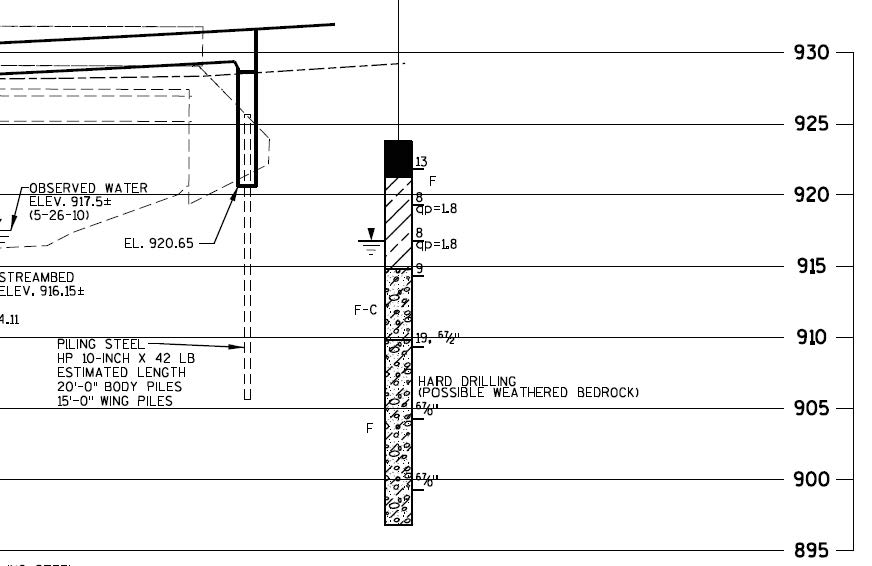 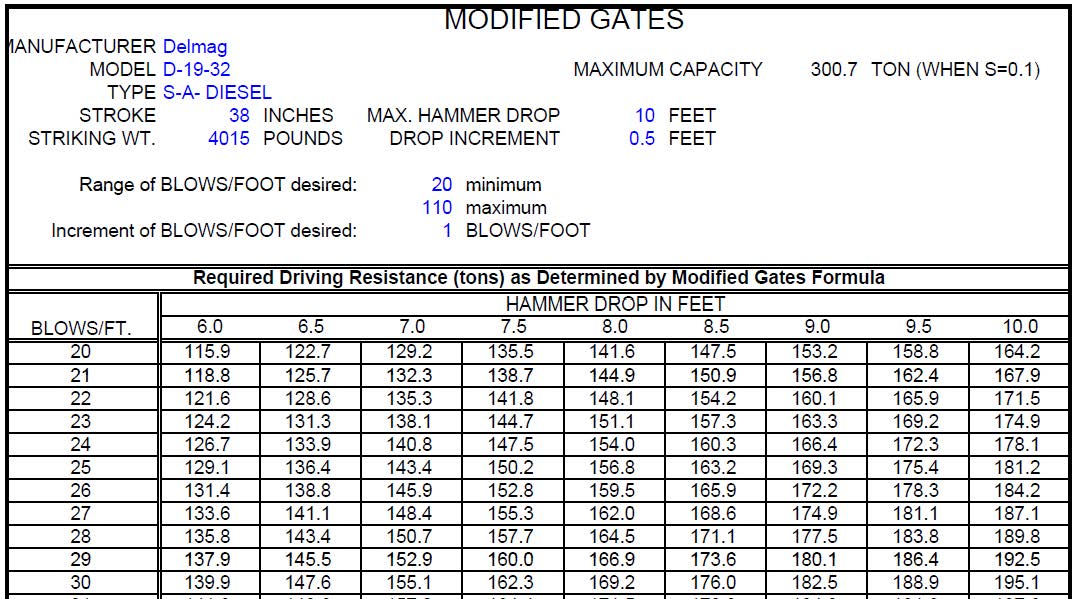 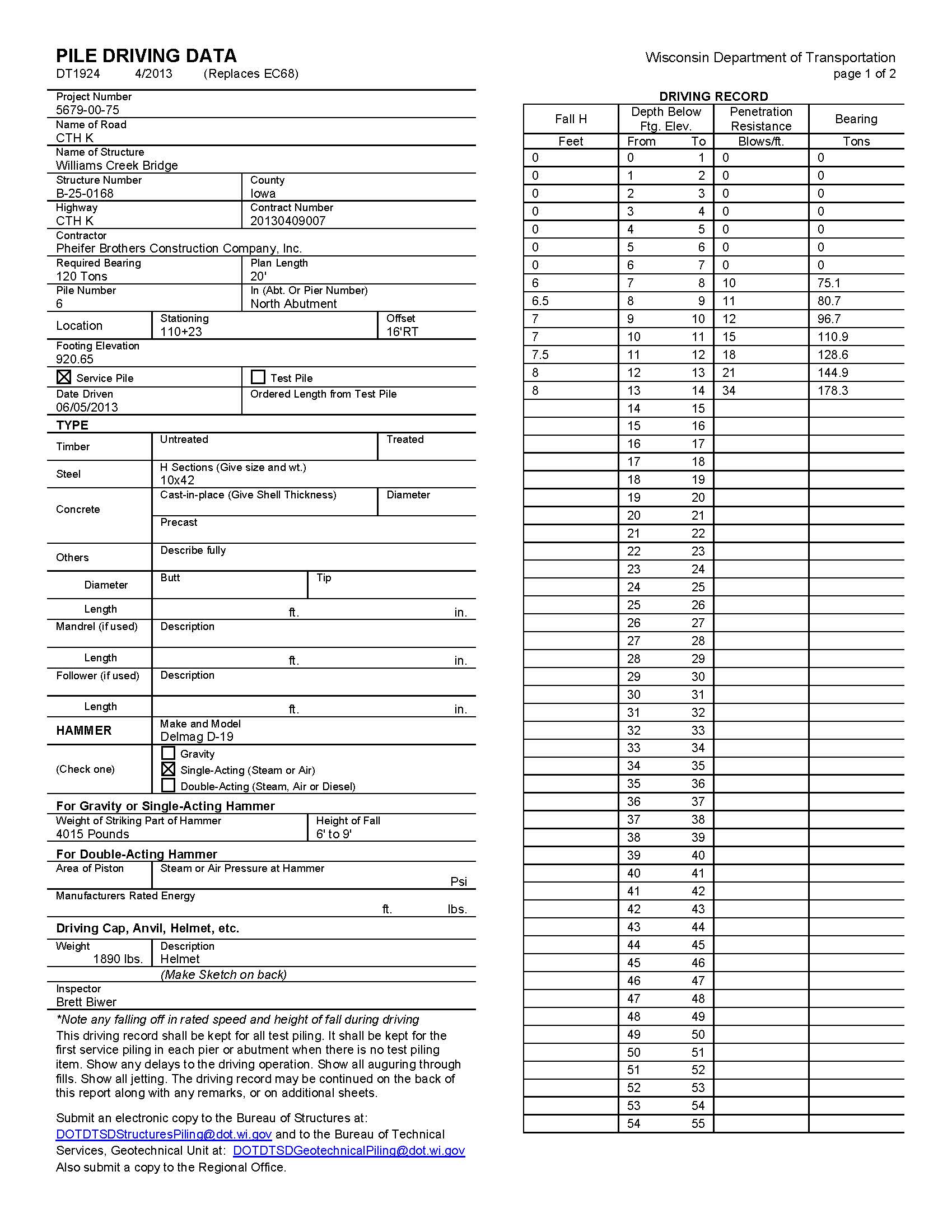 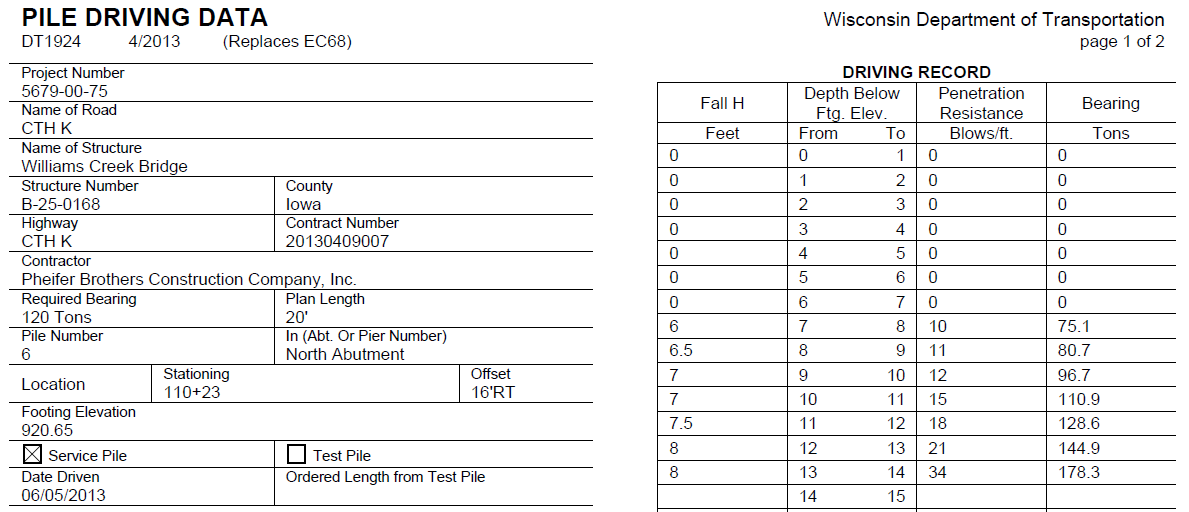 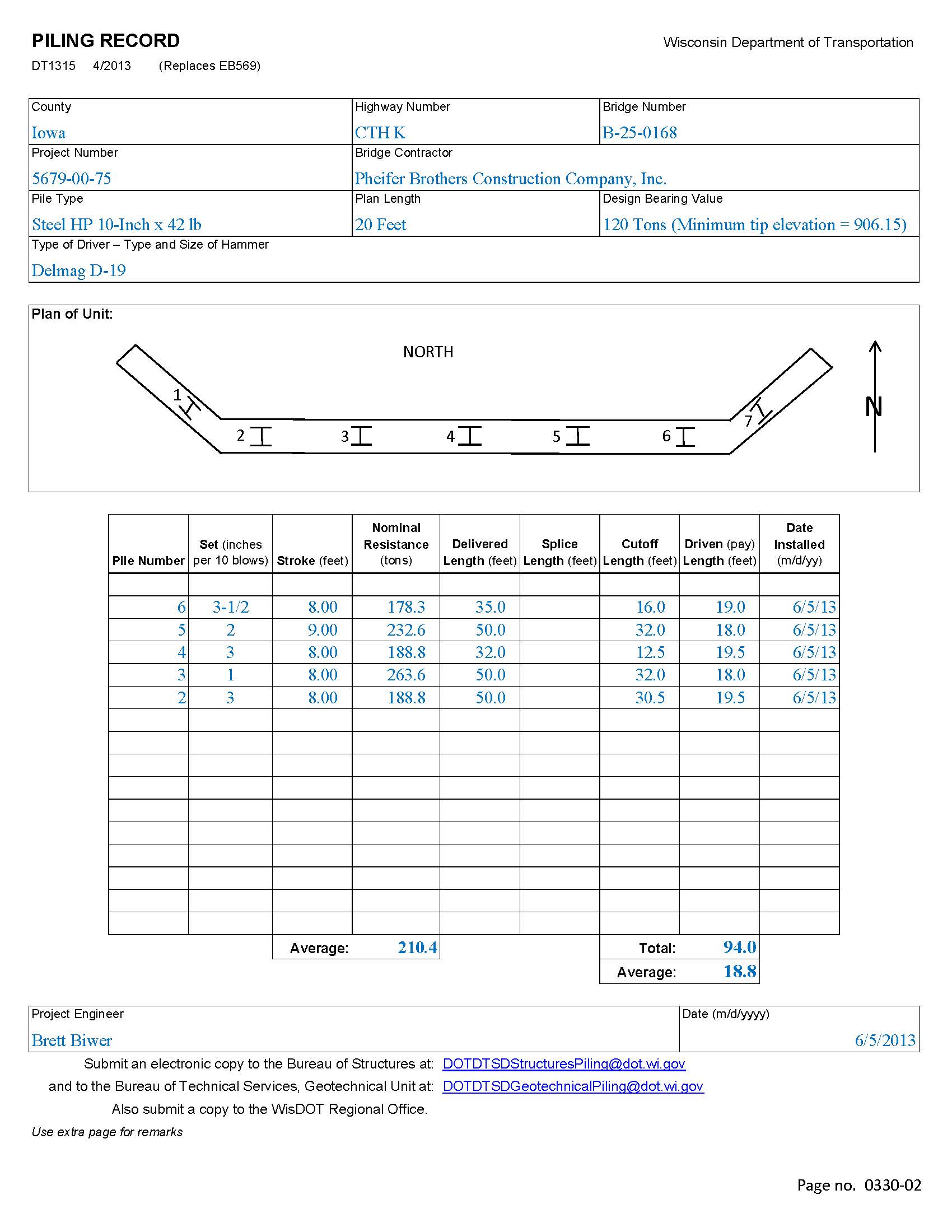 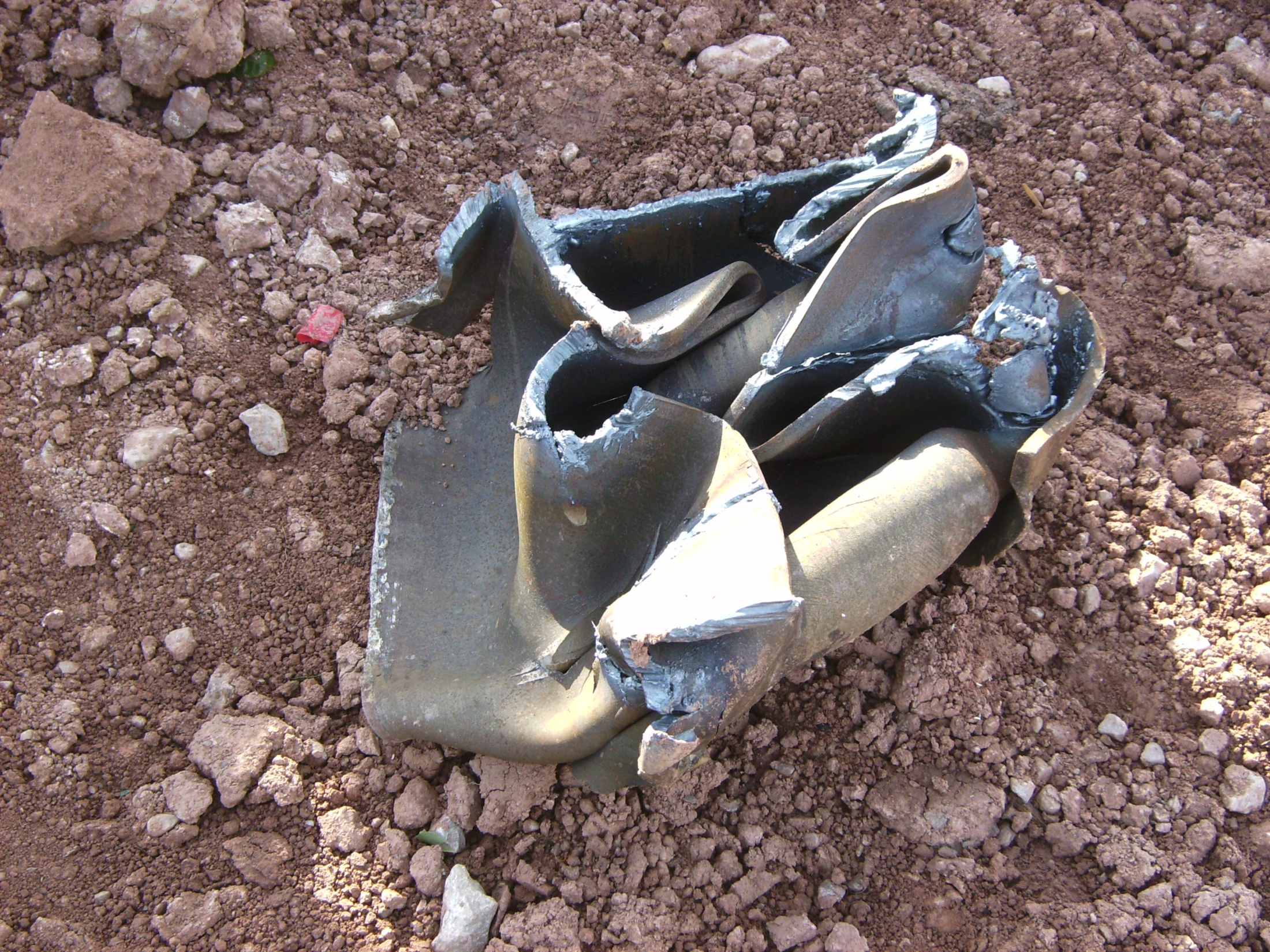 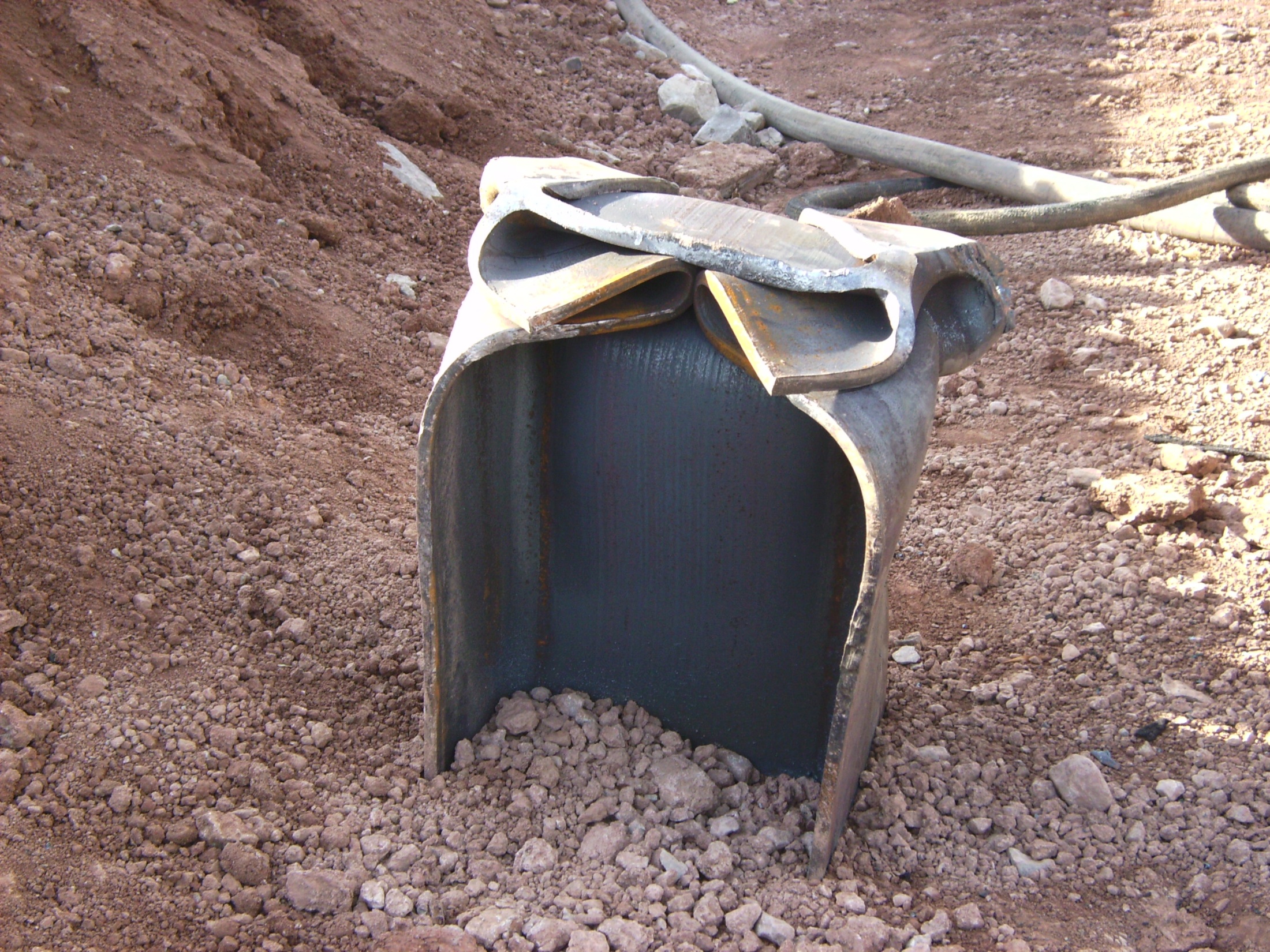 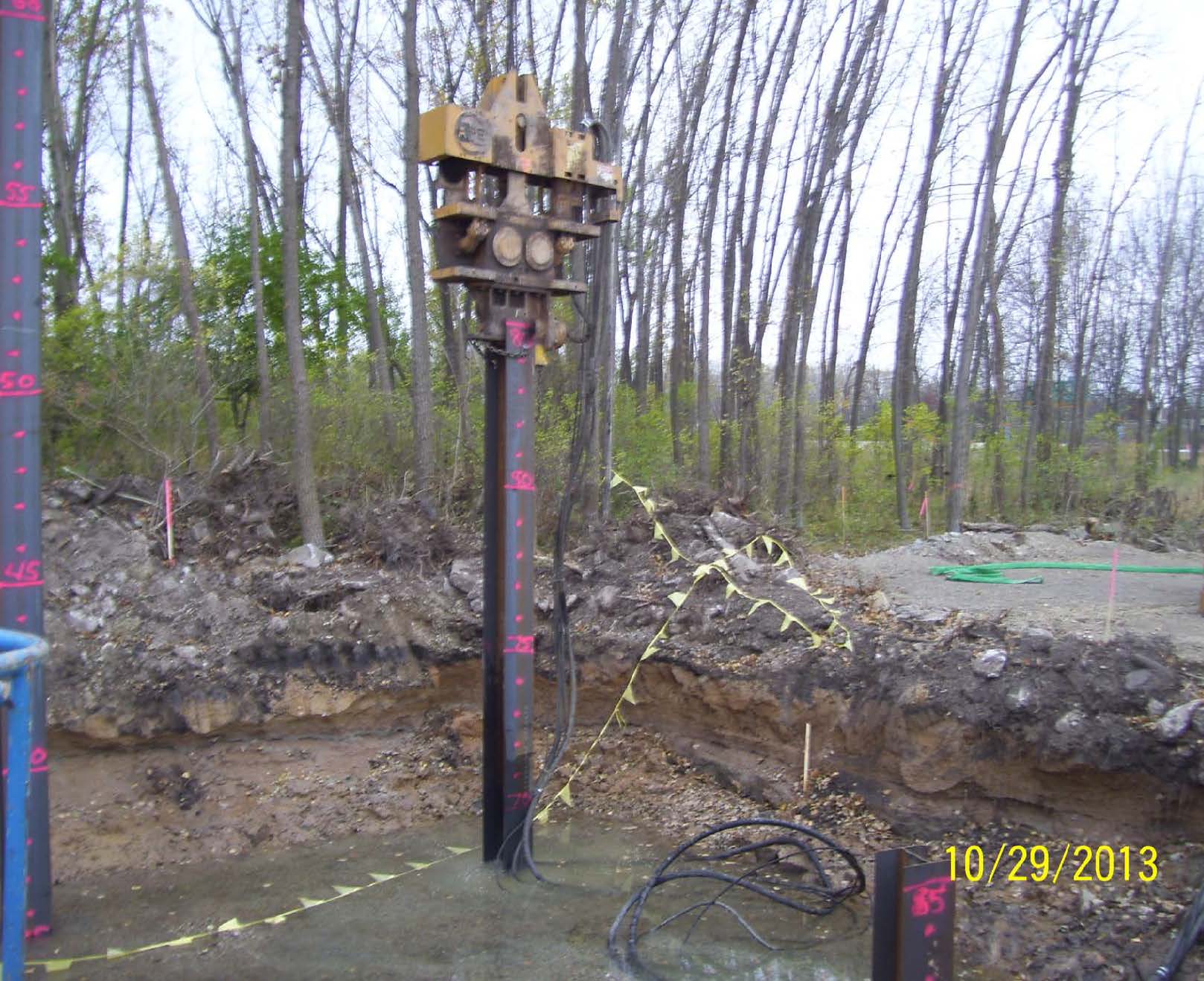 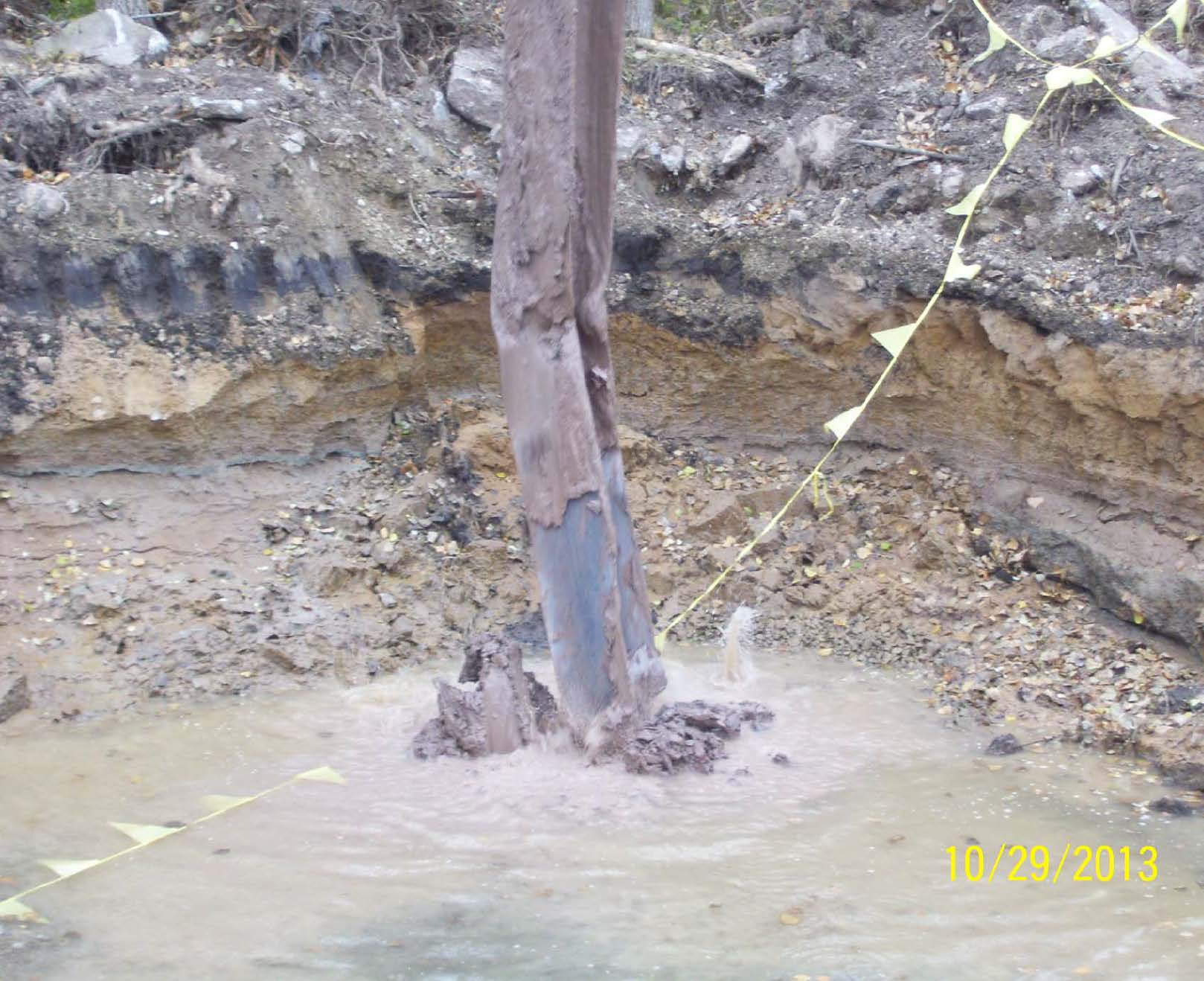 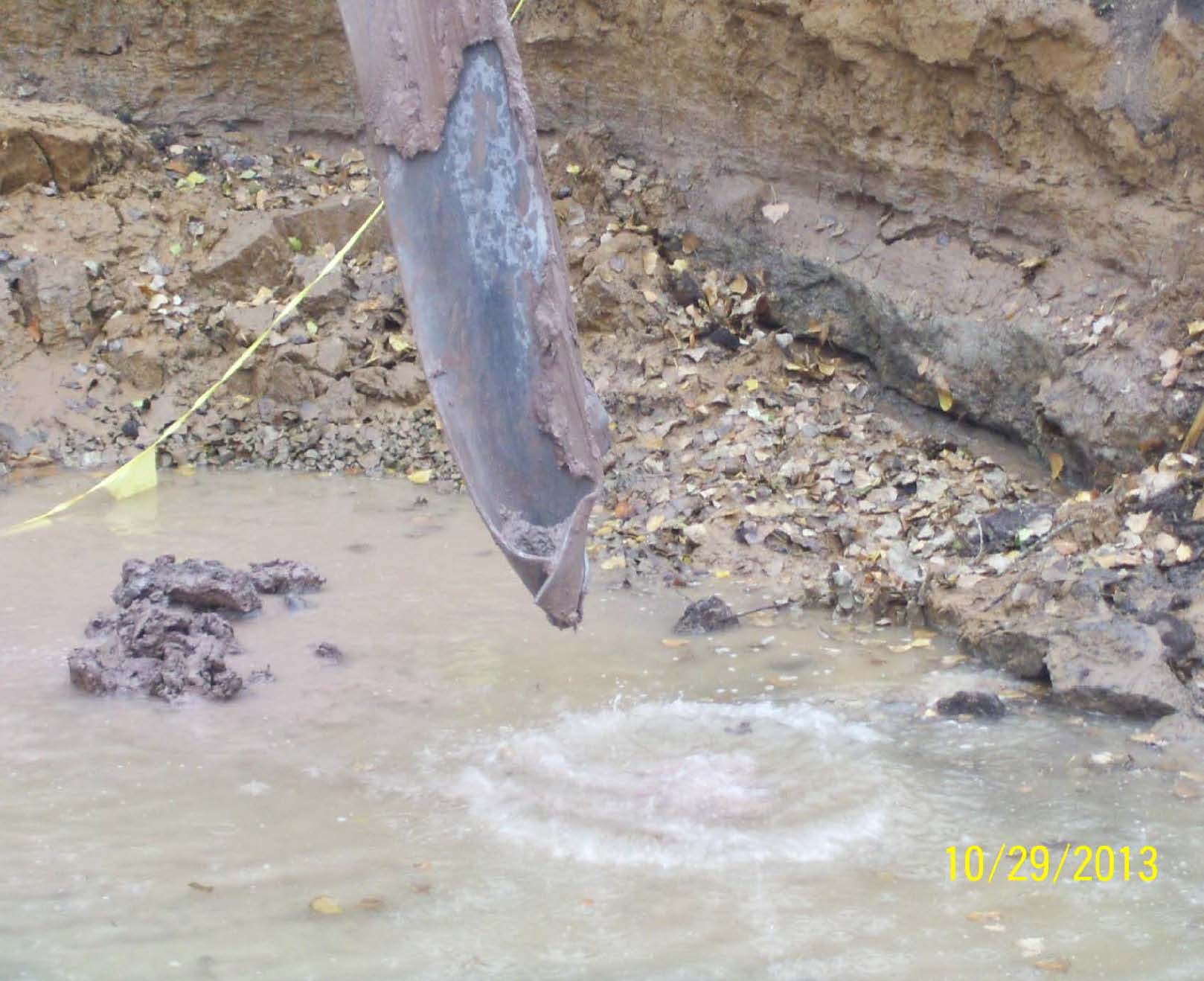 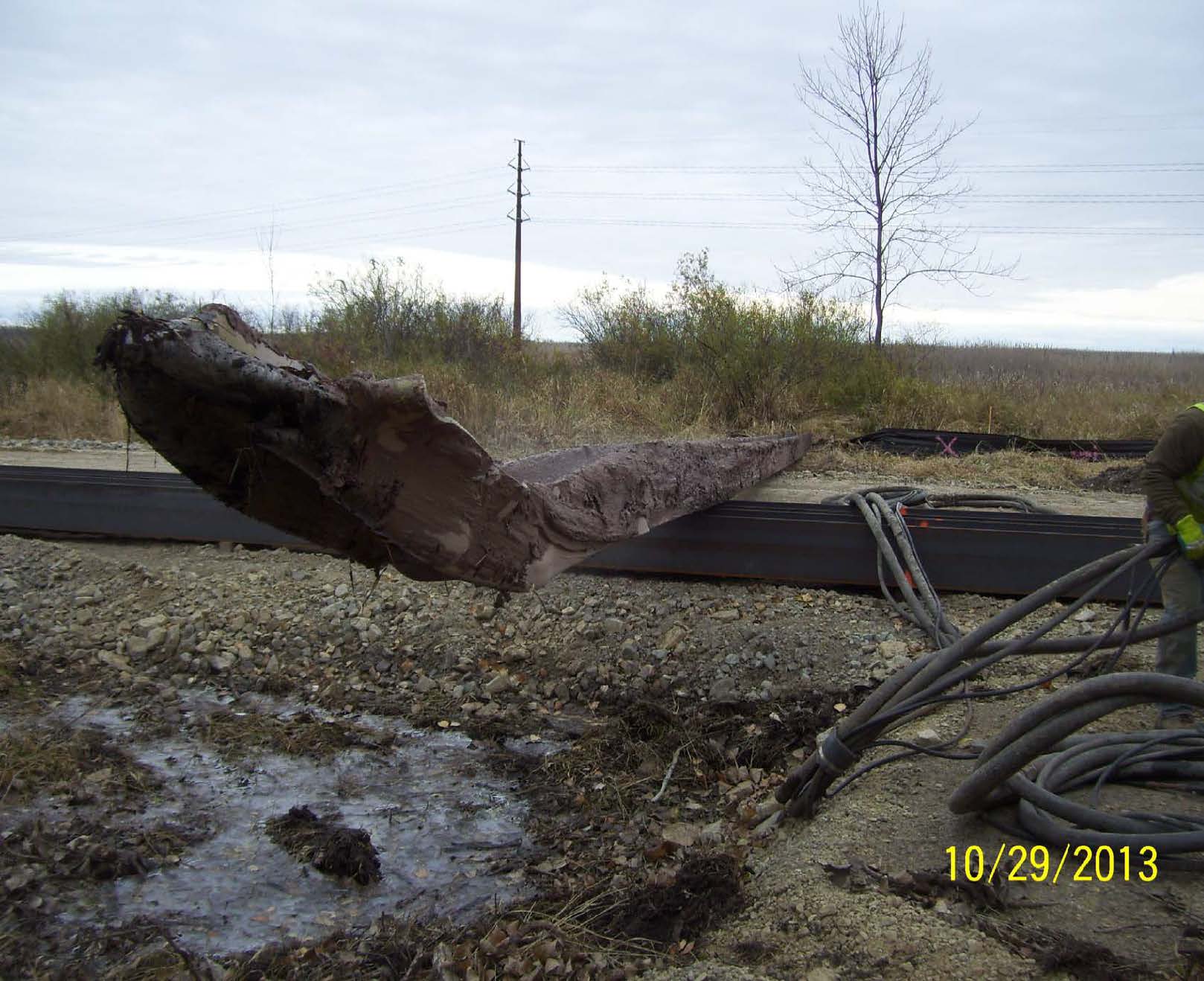 Spread Footings

What to Look for With Spread Footings
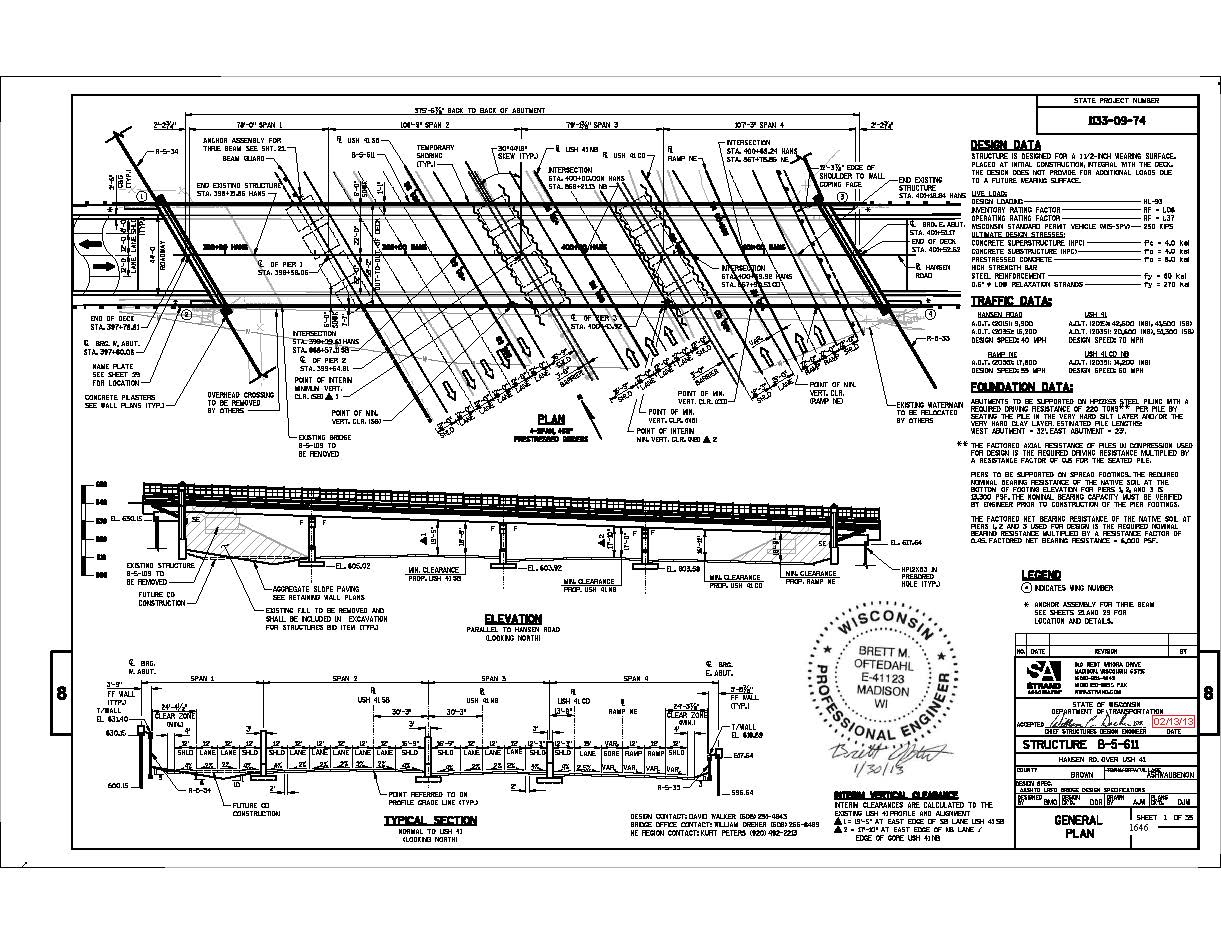 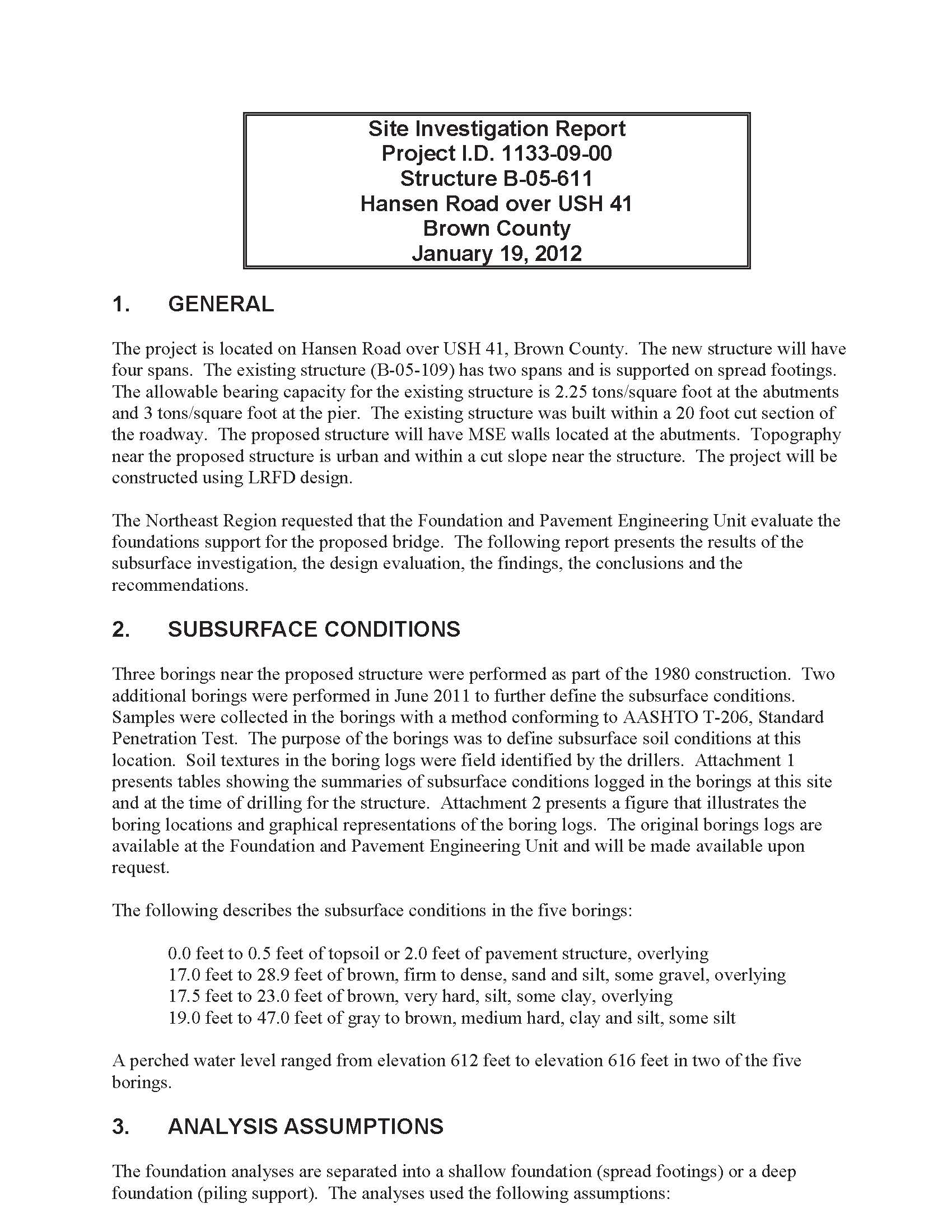 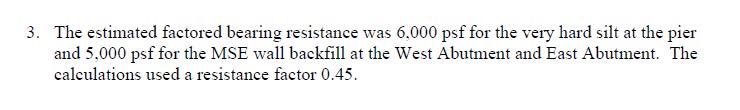 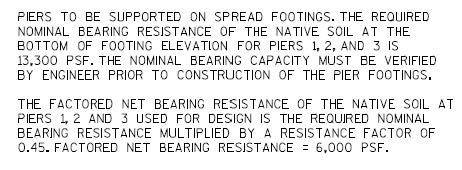 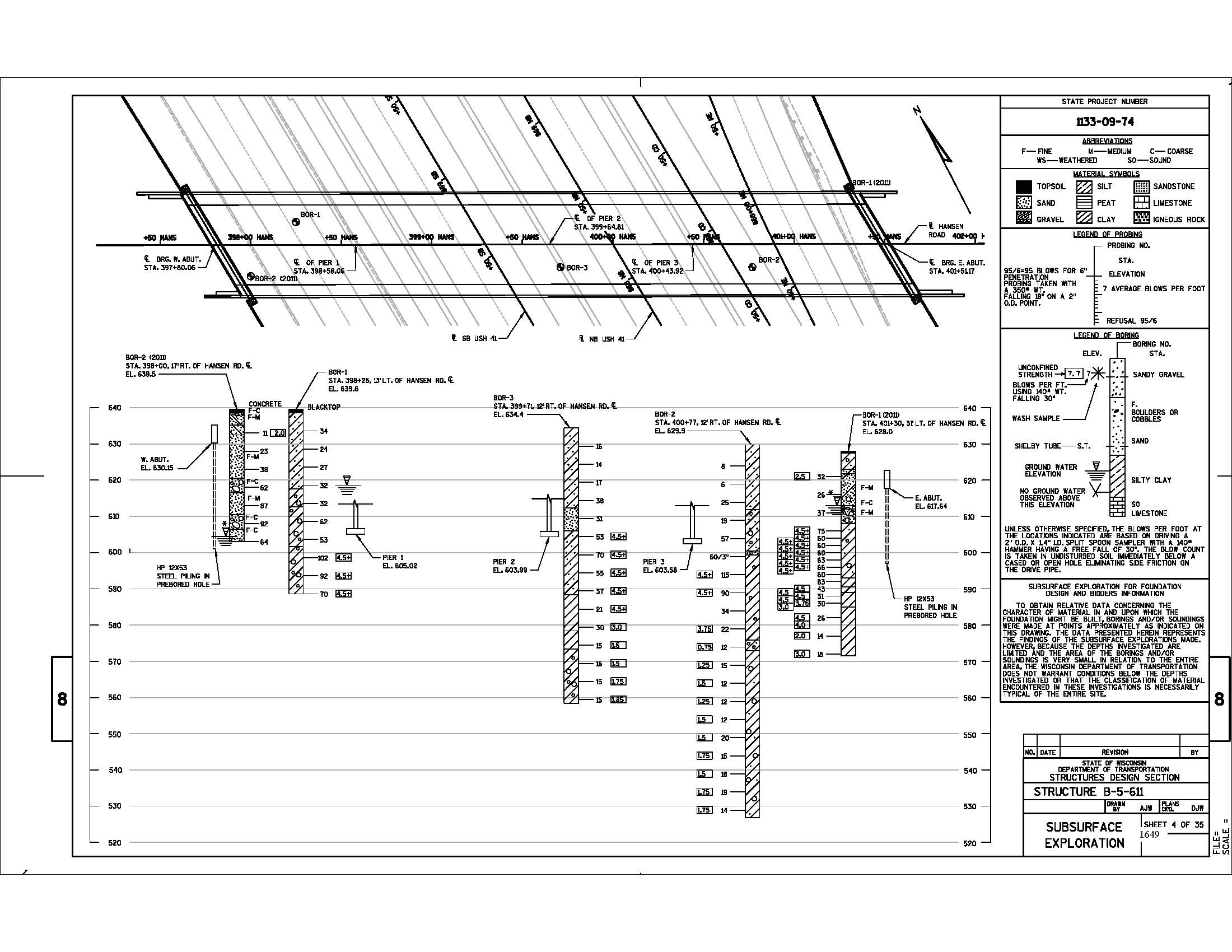 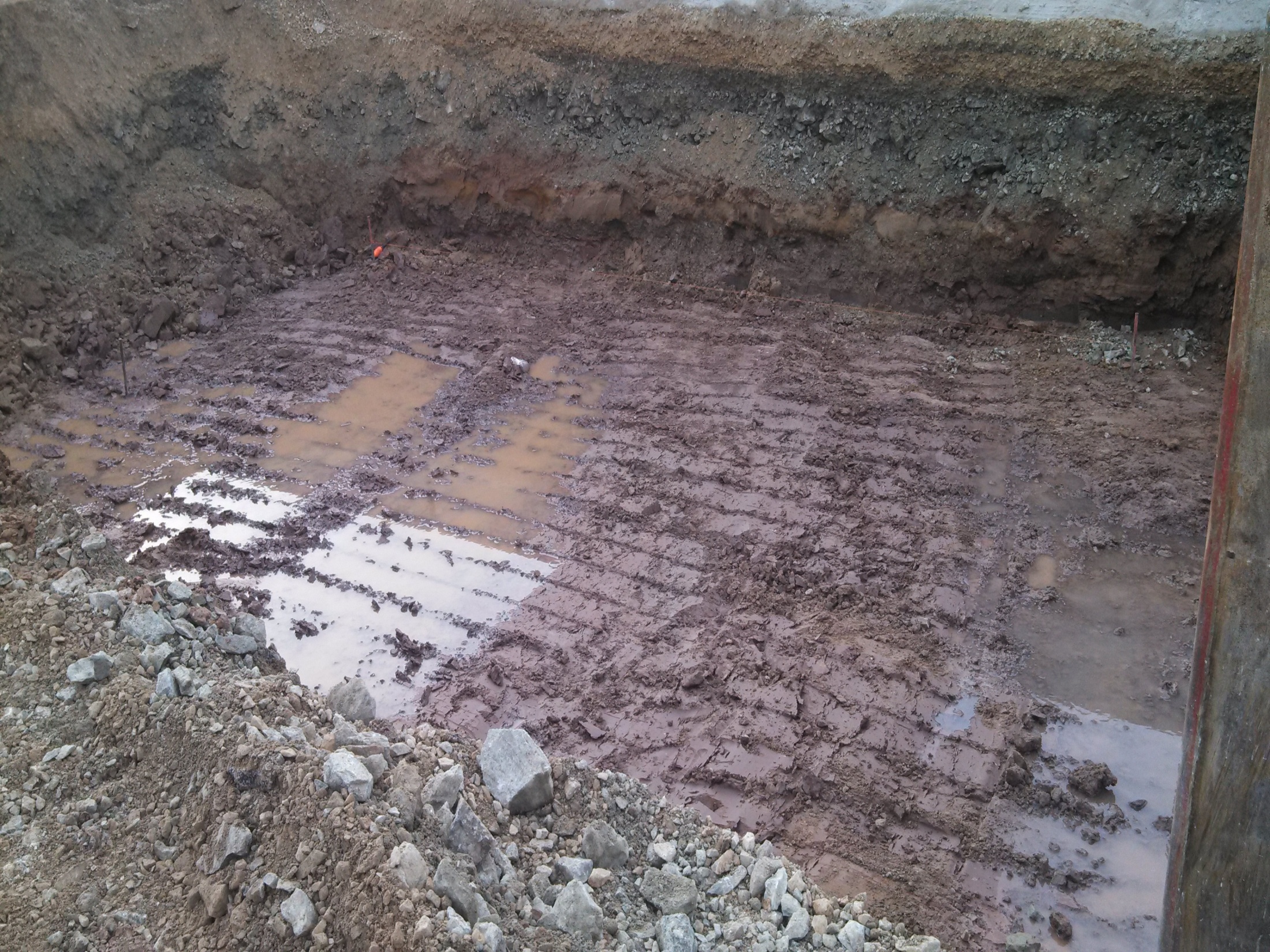 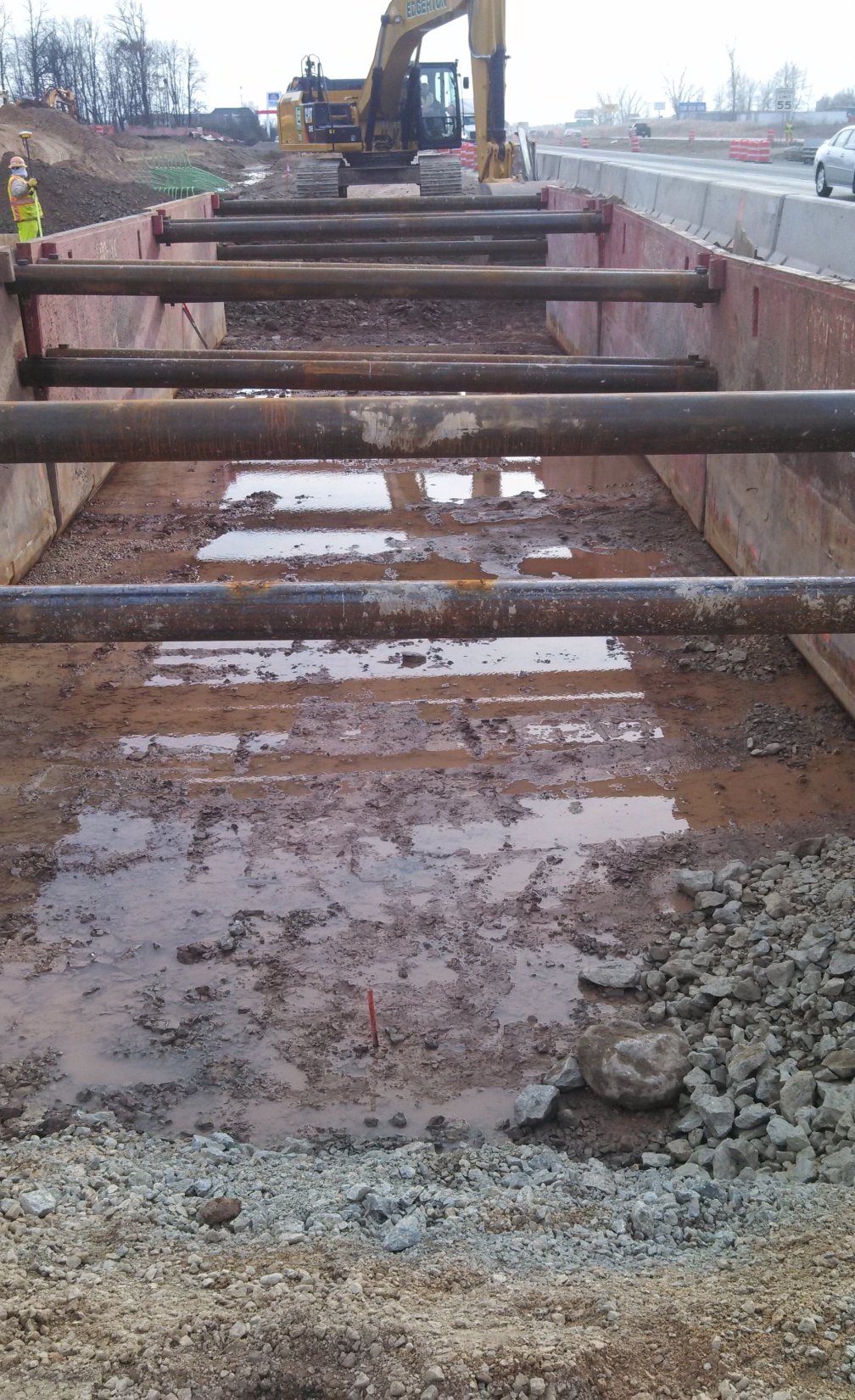 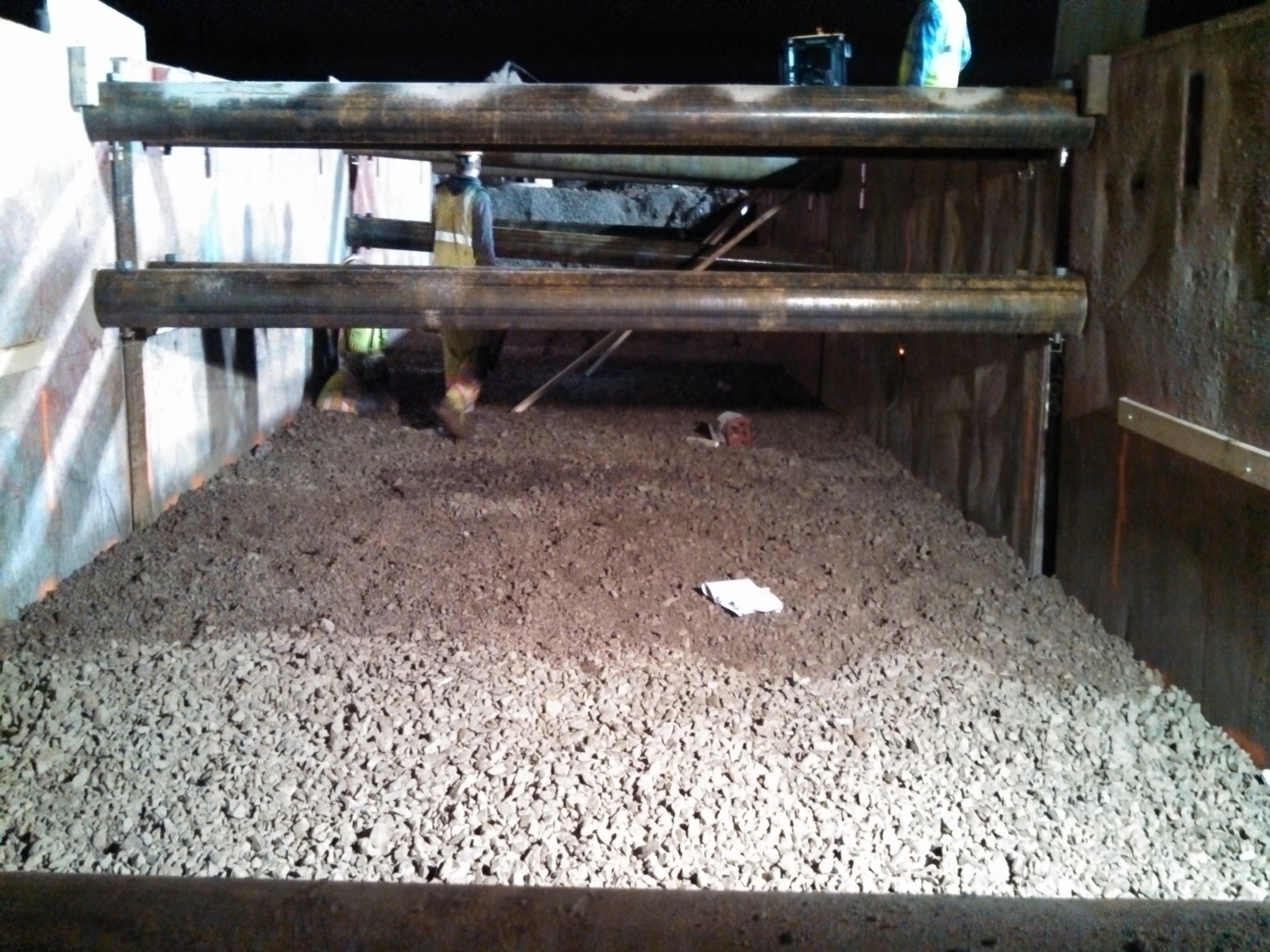 Bridge Approaches

Special Treatments

Rock and Clear Stone Under The Footing

3.  Compaction Behind the Footing

4.  Transition to Normal Grade Line (Blue Top)
Retaining Walls

Types

Site Investigation Report

3.  Foundation

4.  Construction Methods

5.  Backfilling
Retaining Walls

Types

Cast-in-Place Cantilever Walls (23 in 2013)
Modular Block Walls (8 in 2013)
MSE Walls Concrete Panels (55 in 2013)
MSE Walls Wired Faced (28 in 2013)
Sheet Pile Walls (5 in 2012)
Post and Panel Walls (7 in 2013)
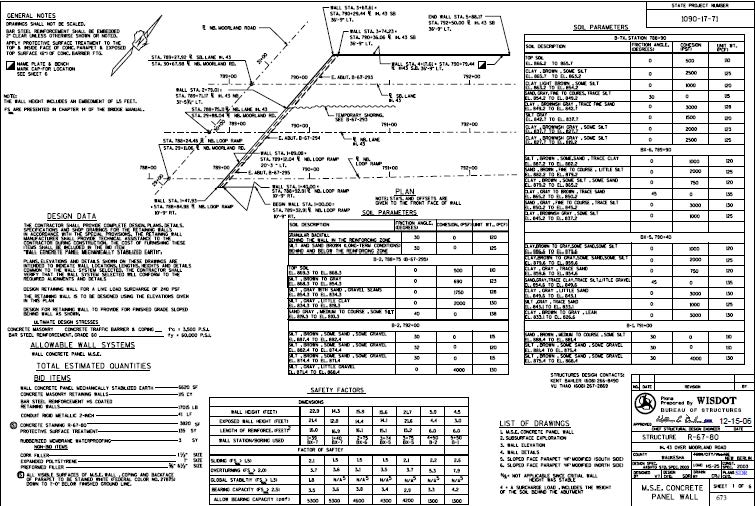 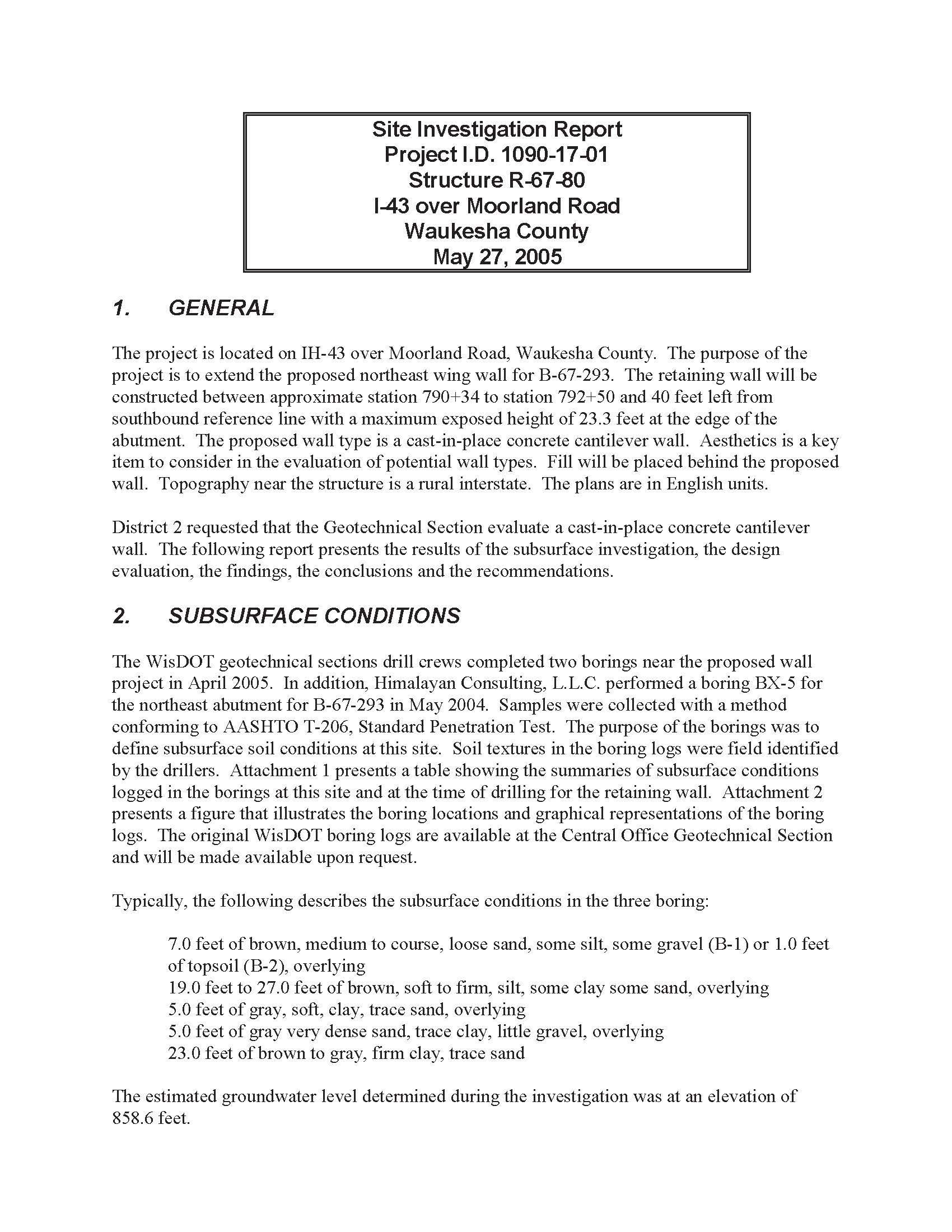 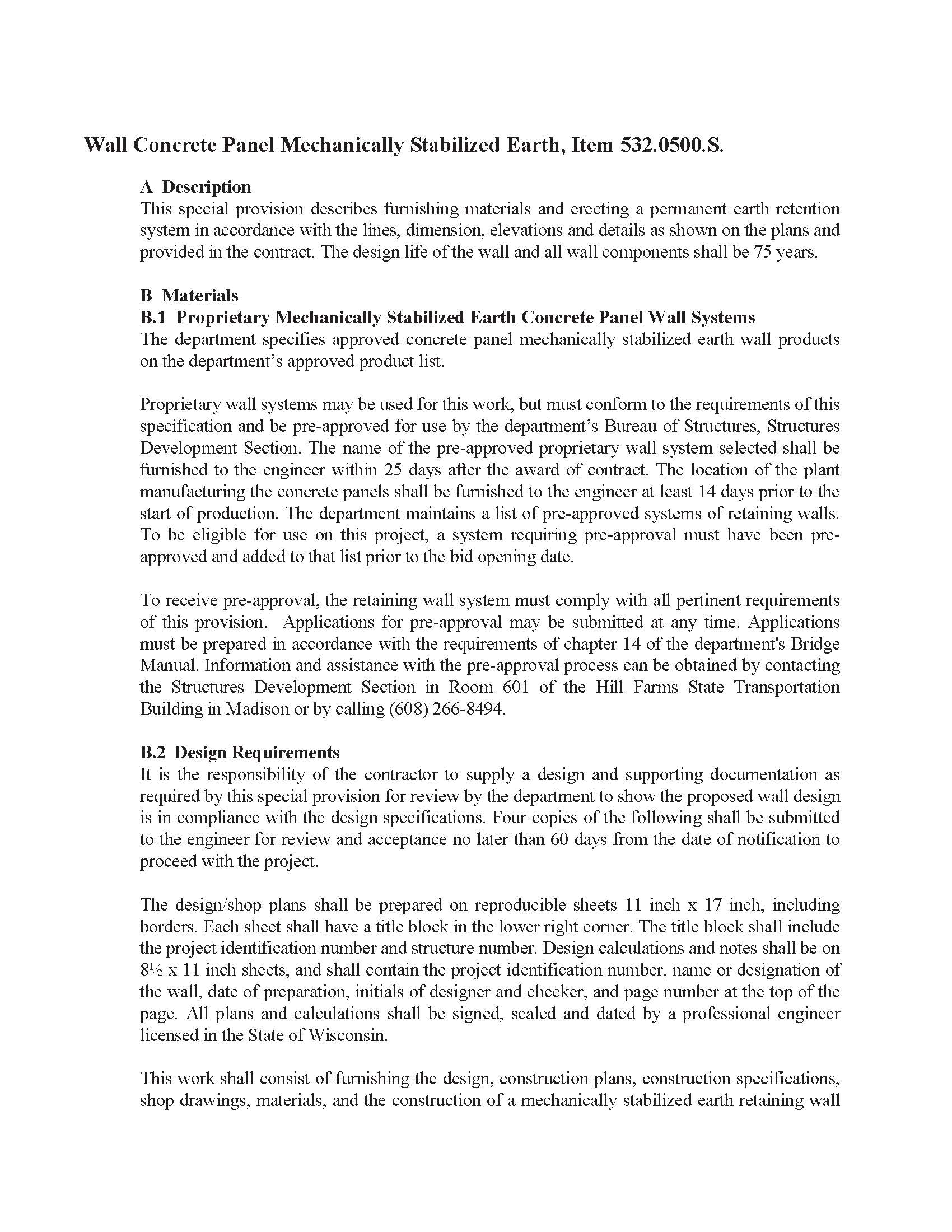 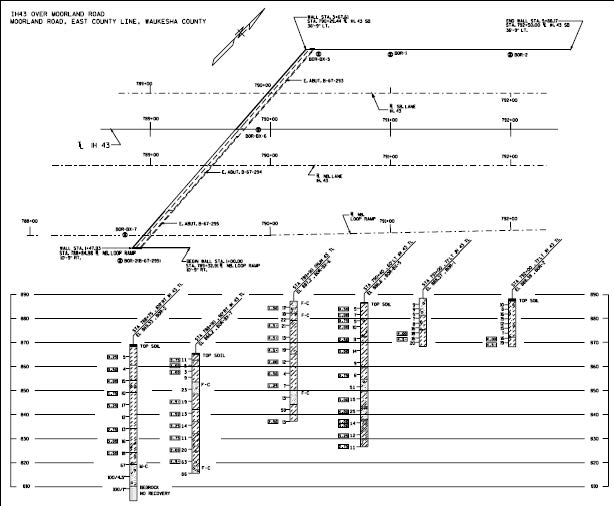 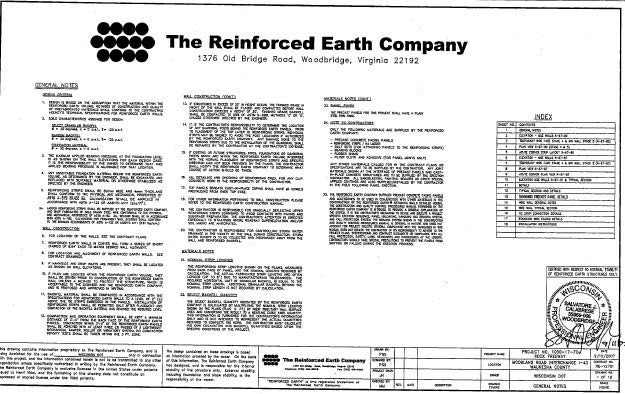 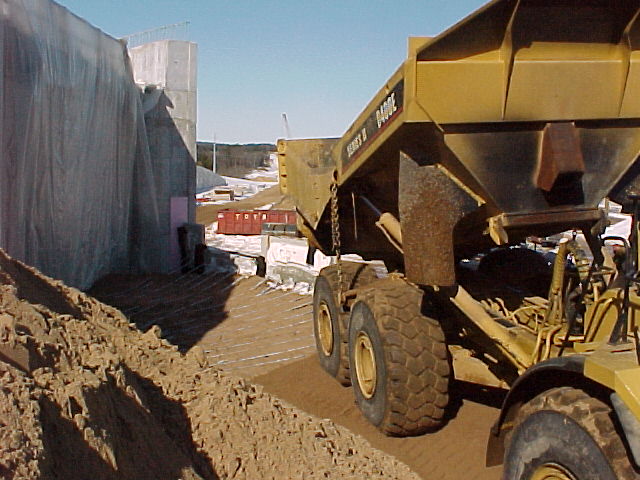 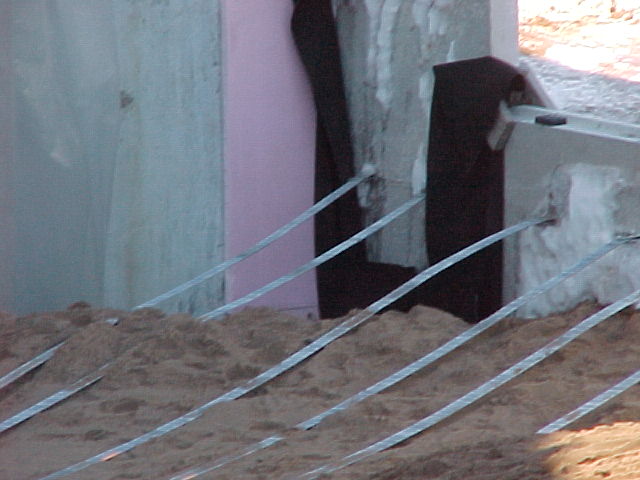 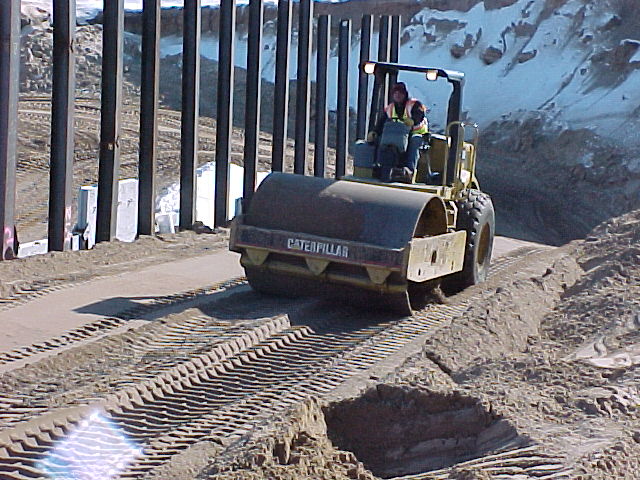 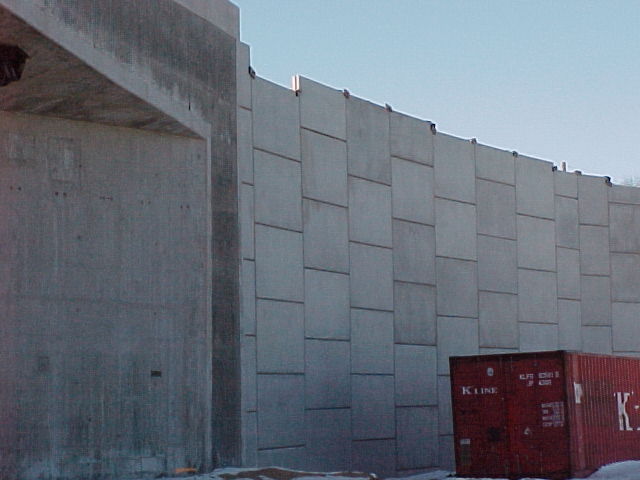 Structures

A Structure Survey Report is Required for all New, Replacement, or the Rehabilitation of all Structures Constructed on DOT Projects?

What are the factors that determine the type of pile or foundation for a structure?

Under certain conditions, the contractor may be required to stop driving a pile nest for a period of time to allow required bearing to be achieved. 

There is no concern if soft soils or organics are found at the bottom of a culvert trench because the Designer knew about this in the design process.
Questions ?